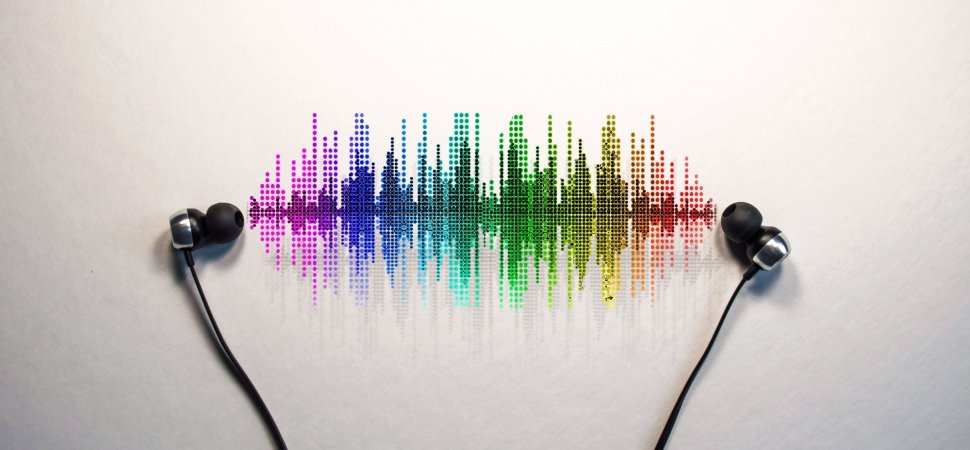 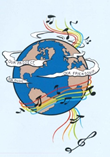 MUSIC: A MELODIC METHODOLOGY 
IN TEACHING AND LEARNING
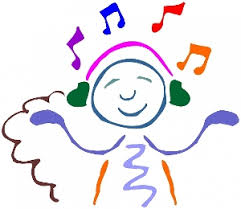 MUSIC UNITES PEOPLE
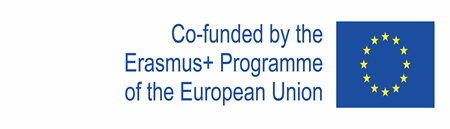 "This project has been funded with support from the European Commission. This publication reflects the views only of the author, and the Commission cannot be held responsible for any use which may be made of the information contained therein."
1
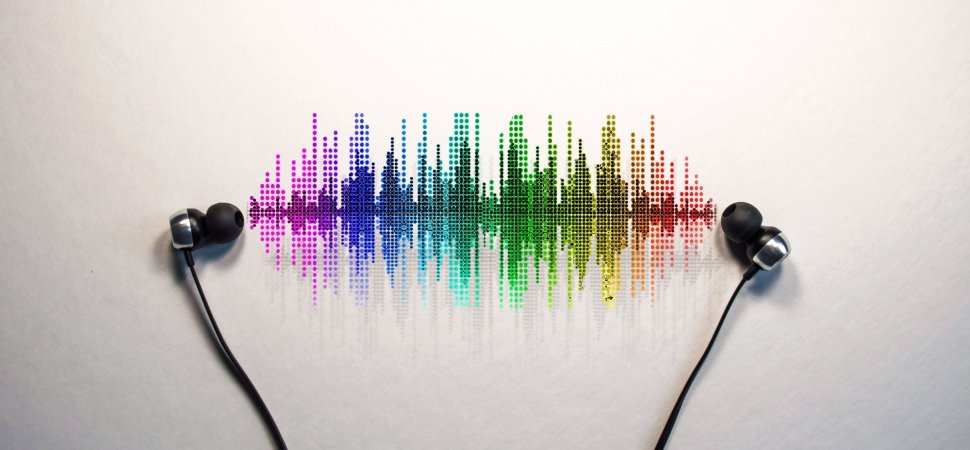 Music unites people
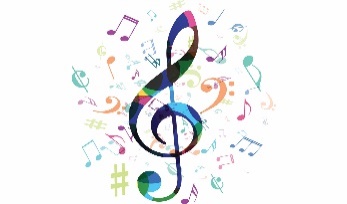 now listen to our beautiful voiceS
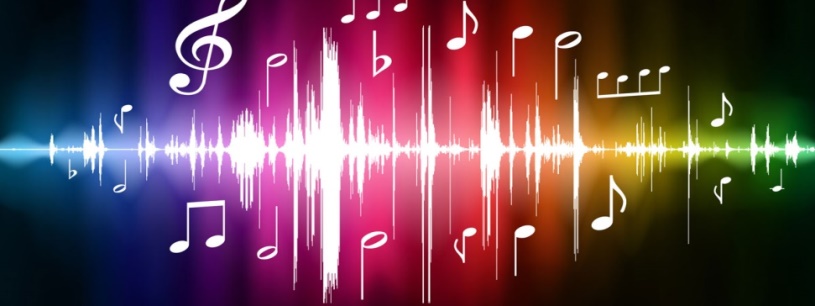 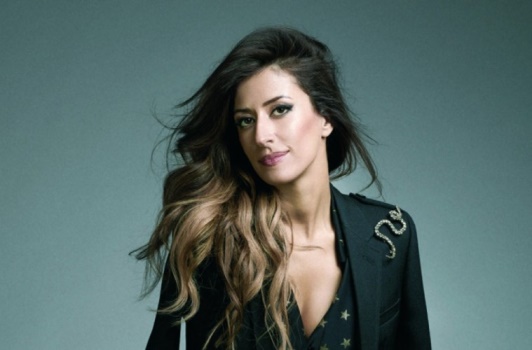 Dia de Folga – Ana Moura
https://www.youtube.com/watch?v=KjN0BoDO_Sw&list=RDQO53hbuIhrA&index=13
2
[Speaker Notes: Happy/sad Song 2  Vânia]
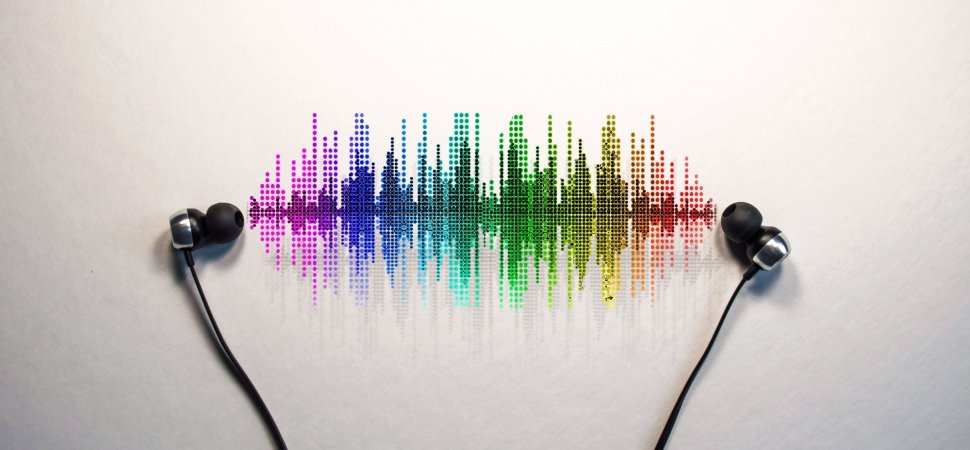 Music unites people
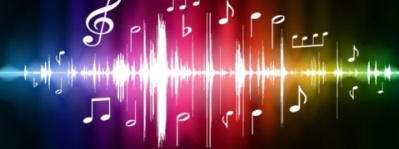 Dia de Folga – Ana Moura

https://www.youtube.com/watch?v=KjN0BoDO_Sw&list=RDQO53hbuIhrA&index=13


   Ana Moura is a Portuguese fado singer. She is considered one of the most successful, award-winning fadistas of the 21st century. Ana Moura has sold more than one million records worldwide, being one of the record sales records in Portugal.
  Ana was born in 1979 and is now 40 years old. She is from Santarém. Despite her interest in fado, her first musical performances were with a pop / rock cover band. She even started recording a record. However, she did not finish it.
Her voice is very beautiful. The songs are exciting and very happy. 
  
  The meaning of this song is to forget about our problems in life, to move forward with joy. 
We should try to enjoy life to the fullest and as long as we can and being free to do what we want to feel good about ourselves.

This song talks about a married woman who, tired of the monotony of her life and daily chores, decides to take a day off / vacation:

 ”Every day is a bit of a task 
A load of work, we need to renew 
Batteries, there are plenty of reasons 
To celebrate today with a fado that is excited 
It's a day off! “
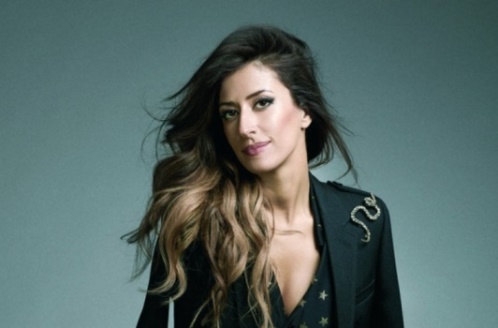 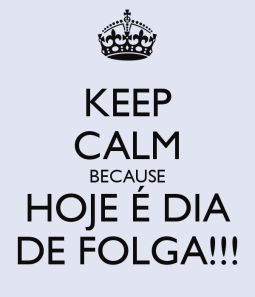 3
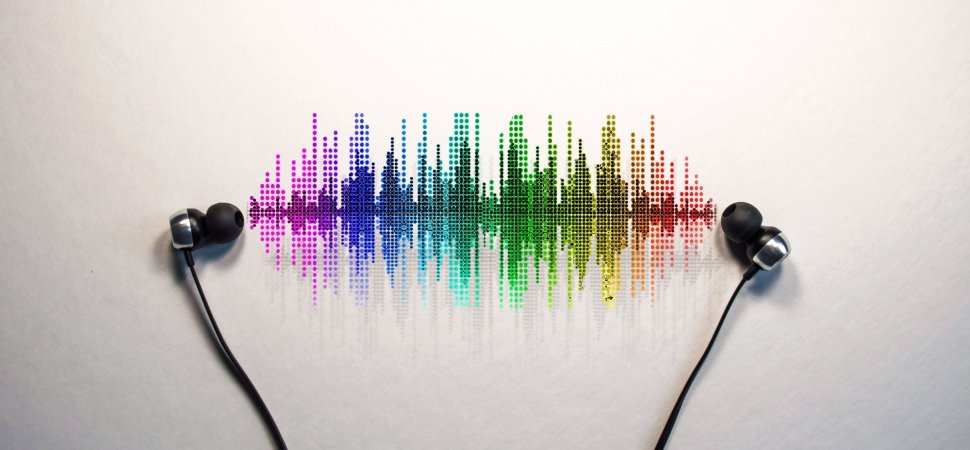 Music unites people
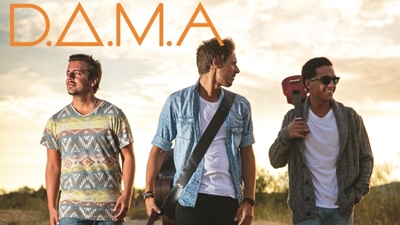 DAMA - às vezes
https://www.youtube.com/watch?v=86fURTDpYe0
The song “Às vezes”, from the Portuguese band DAMA was chosen because students like listening to it  in complete silence, just with their earphones on. 
  The music is peaceful and gives us good vibes, even though it speaks of different points of view between a man and a woman. They seem to look at things with different perspectives. 
  Another reason students like the song is that, when they hear it, it makes them want to enjoy the present moment, pay attention to the details of the small things… 
  This is most of the students’ opinion, but if someone else listens to the same song, they may have a different opinion. 
  And that is the power of music!
4
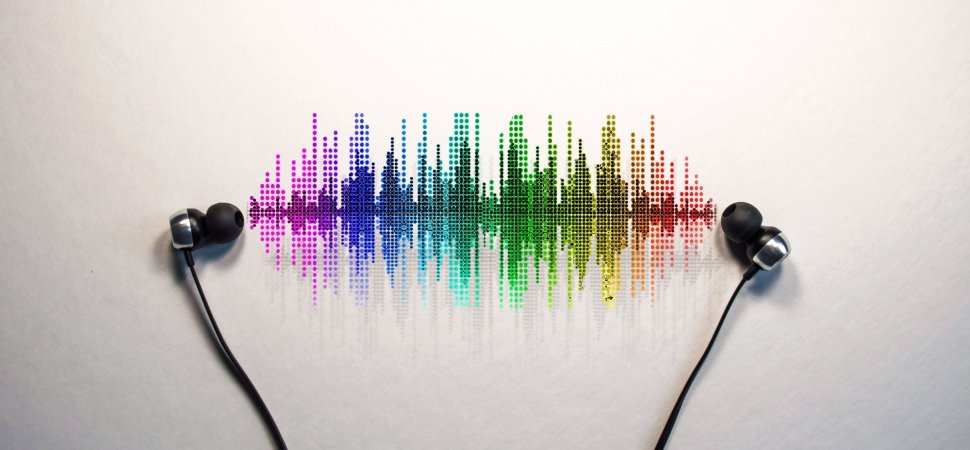 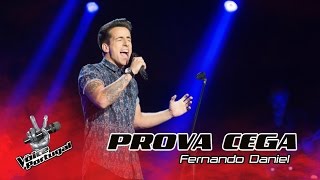 Fernando Daniel – Tal como sou https://www.youtube.com/watch?v=ODcc5Xsl_5w
The music “Tal como sou”, that means “The way I am”, is about something important in a relationship: to love someone, you have to accept them the way they are, with the good things but also with the imperfections! 
   It speaks of someone who is in love, who wants to be with his beloved and share his world, even in complicated stages of her life. 

You can see the veracity of the feelings and the certainty of what you want: 
"If your world falls
I leave mine for you
I promise to listen to your fears “

The strong loving feeling is also perceived:
"And I will keep memories and secrets“
5
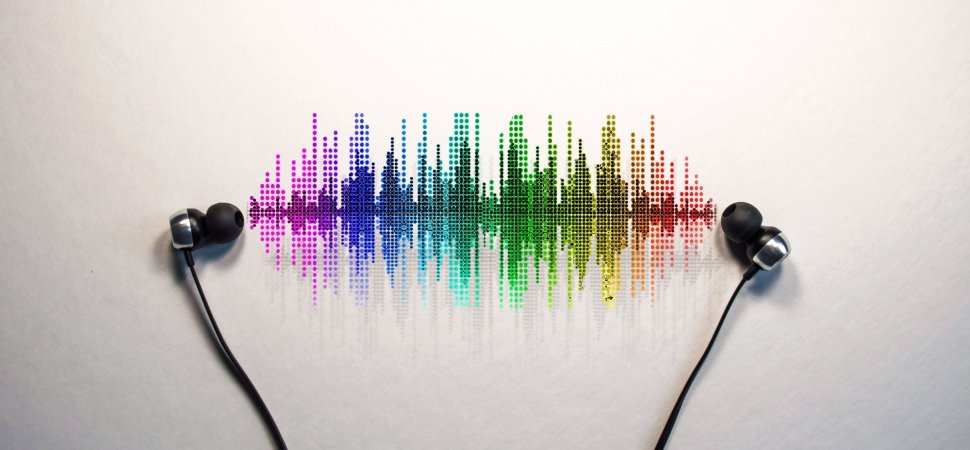 Music unites people
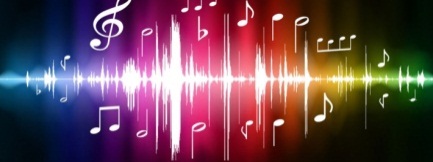 Diogo Picarra, Tu e eu

https://www.youtube.com/watch?v=Qu9Je7sbpxk


One of the most voted song was: Tu e eu (You an I). It is sung by Diogo Piçarra. This vote was maybe because of his beautiful voice and because of the way he sings it. He sings with love and a lot of passion in his voice.  He won a talent show on a television channel, Idols, in 2012. 
The song “Tu e Eu” was released on his debut album, entitled “Mirror”, in 2019. He considers that almost the entire album is dedicated to his girlfriend. He considers she was the starting point for everything, not only for this album but also for his career, because it gave him immense strength to start and took away his fears.
The music Tu e Eu (You an I) speaks about the love and the importance of this feeling in overcoming fears. He believes in the love he has for her and he says that if she believes in that love equally, they he will be able to overcome all obstacles. If she says yes to his love equally, he will have a happy turn. "If you say yes I know where to go“. That is, if she says yes to his love, their relationship will be eternal.
6
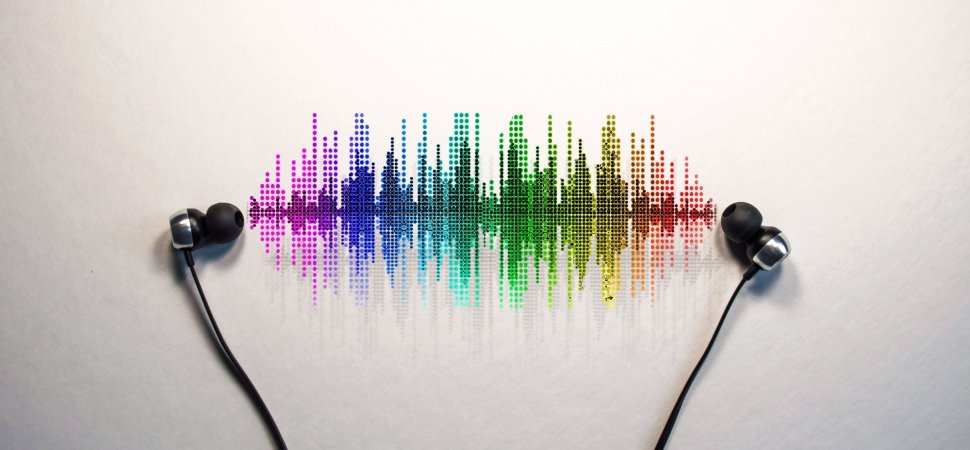 Music unites people
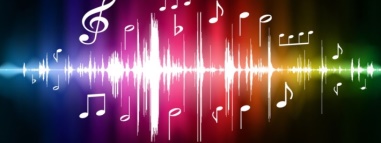 fernando daniel, Se eu


https://www.youtube.com/watch?v=wuhXRDZrPcU

  Fernando was born on May 11, 1996 and grew up in Salreu, Estarreja, Portugal.
  He started to sing at a school party and it was then wherw on a small stage he began to dream of stepping on larger stages. He participated twice in Factor X and won The Voice Portugal 2016.
  Fernando Daniel's first original single, "Espera", was released in July 2017.
  The song “Se eu" (If I) talks about a love between two people, a love that never ends. They think about restart their relationship.
   Life took them away but time brought them back together. So it means that this love really deserves to continue. It can't end. And then, now, time can stop.
7
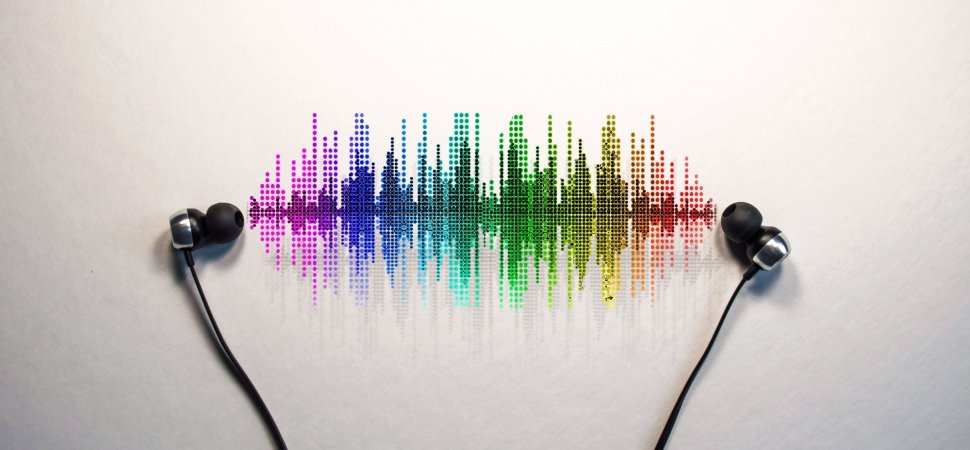 Music unites people
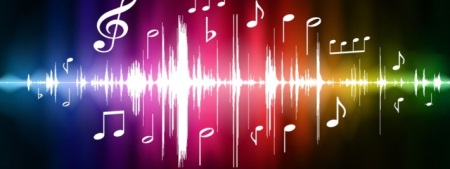 Capicua , Soldadinho

https://www.youtube.com/watch?v=c4vNIK0ghP4
https://www.youtube.com/watch?v=MpyxRk5o2Tc

    Capicua, artistic name of Ana Matos Fernandes, is a Portuguese rapper. She became known in the Portuguese music scene as MC or Capicua, with themes like "Vayorken" and "Maria Capaz".

   This song is about a soldier who went to a battle he didn't believe in and didn't return from. The story is told  by a girl who misses the soldier. She misses this boy who died for a cause. 
   He used to make her feel good and in peace. She remembers the moments they spent together and that makes her miss him more.
   She also talks about everything he made her feel:

	Amaste o mundo mesmo quando foi injusto
	You loved the world even when it was unfair

	E só te restava o sonho como um último reduto
	And only the dream remained as a last resource
8
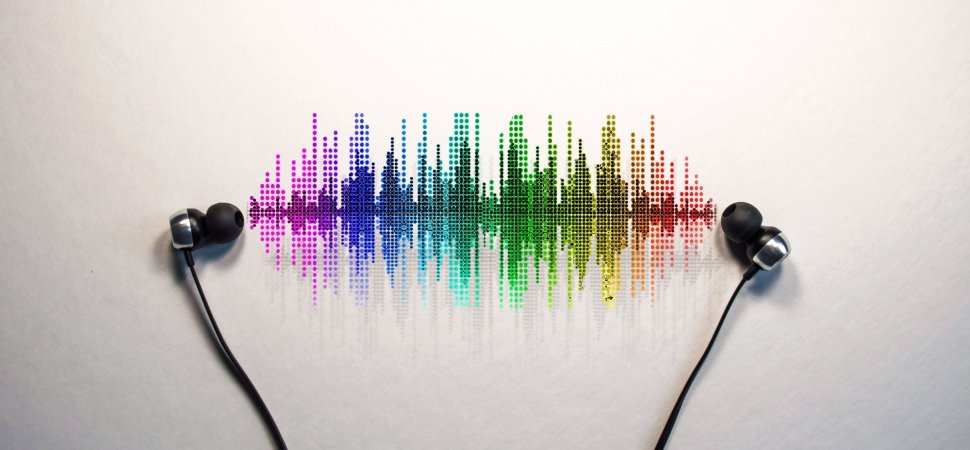 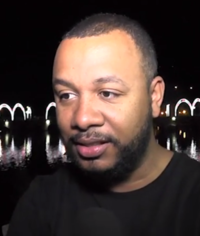 Music unites people
Boss AC – Que Deus
https://www.youtube.com/watch?v=6ebNiutgyhI&feature=youtu.be
   Boss AC, stage name of Ângelo César do Rosário Firmino (born in Mindelo, São Vicente Island, Cape Verde, on 1975) is a Portuguese hip hop rapper and singer. He is considered one of the pioneers of Portuguese hip hop.
   The song is about:
    I lost the true meaning of my existence, I became deeply aware of my finitude and my impotence in the face of certain obstacles. The interpreter Boss AC hints at this feeling of anguish: which leads him to question the existence of something other than God, something sacred. Faced with the three fundamental questions “who are you?”, “Where are you?”, “What are you doing?”, The interpreter seeks the endless answer in his heart, but the only conclusion he draws is that in fact the more he learns, the more he knows he knows nothing, that is, he admits that he does not know but seeks to know.
9
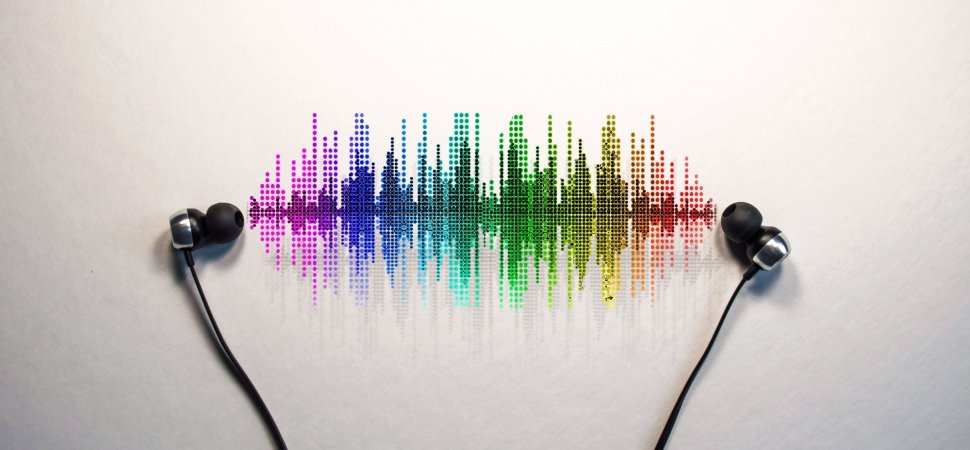 Music unites people
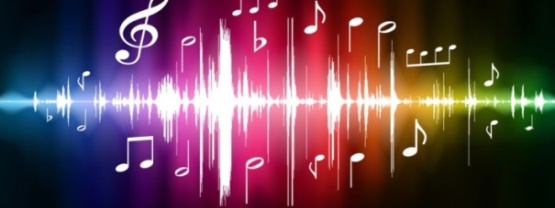 Boss Ac, Carlão – e se fosse contigo

https://www.youtube.com/watch?v=TdqyYqCl1Jk

   Carlos Nobre, known as Pacman or Carlão,  ex-member of the band “Da Weasel” is now has a solo career  
   He wrote and produced the song “E se fosse contigo?” (And if it was with you?). 
    This song speaks of the importance of caring about the problems that affect others: not turning our heads just because it is not with us. This is important because one day those problems can affect us. If we don't worry about changing society, then the society won’t be the best for us.  
    This music was the theme of one TV program with the same name, which consisted of demonstrating people's reaction to racist, homophobic, fatphobic actions, etc ...
10
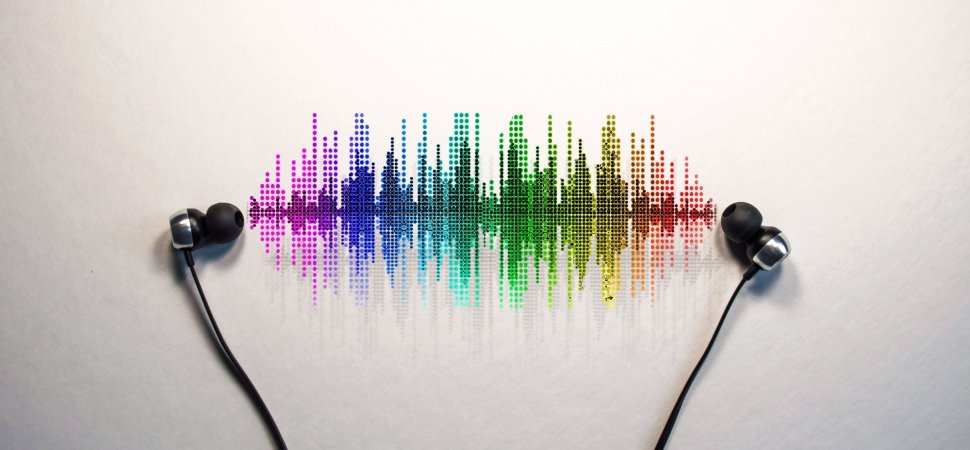 Music unites people
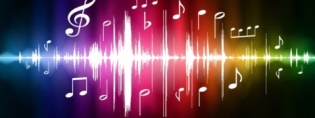 Ana Vilela , Trem-Bala 

https://www.youtube.com/watch?v=sWhy1VcvvgY

    This song, Trem-Bala, is sung by Ana Vilela, a Brazilian singer. She has a very characteristic voice and sings very passionately. 
   This song is related to tolerance because it talks about life, how fast it goes by and why we should enjoy it. 
   The title refers to a high-speed train, relating the passage of life with the speed at which that train travels. Those moments that seem to happen every day, the people we see every day ... That we get angry for small reasons and because we want everything our way.  We shouldn't live life like this because these people may no longer be with us tomorrow. We must value what really matters - family, friends - because life goes by so fast. 

   In the lyrics she says life: 
	Não é sobre chegar no topo do mundo e saber que venceu
	“It's not about getting to the top of the world and knowing you've won 
	É sobre escalar e sentir que o caminho te fortaleceu
	It's about climbing and feeling that the path has strengthened you”
11
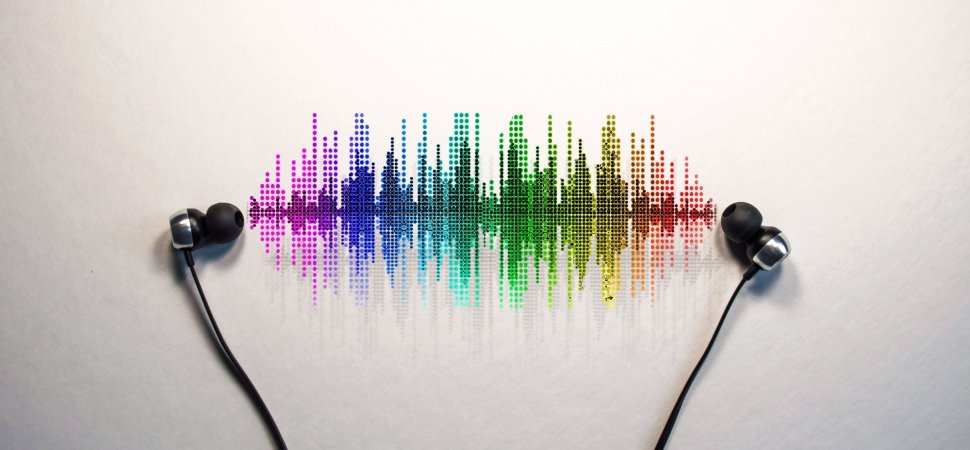 Music unites people
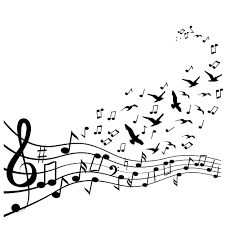 1. Do you think the music you listen to is connected with your personal emotions/feelings?
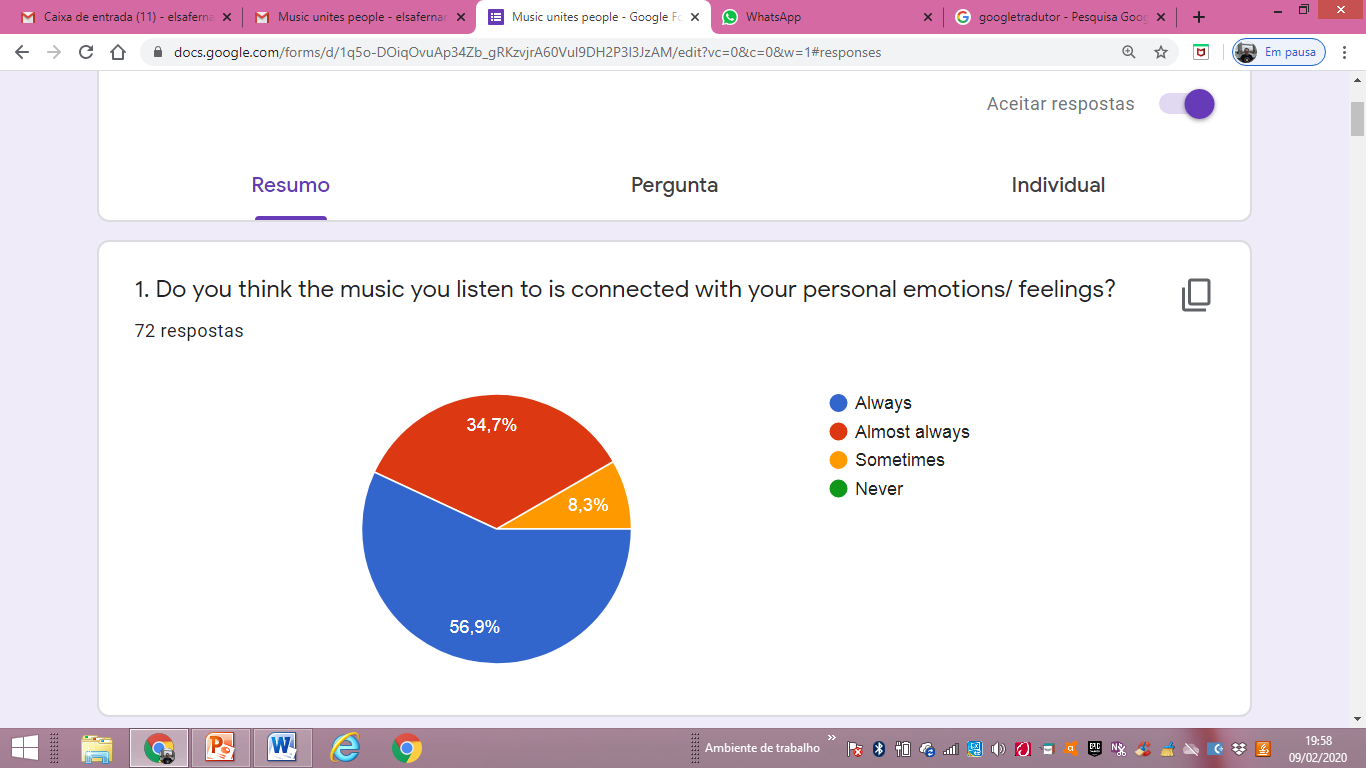 Most of the students feel that there is a strong connection between the music they hear and their feelings.

None of the students considered that there is no relationship.
12
[Speaker Notes: Tatiana]
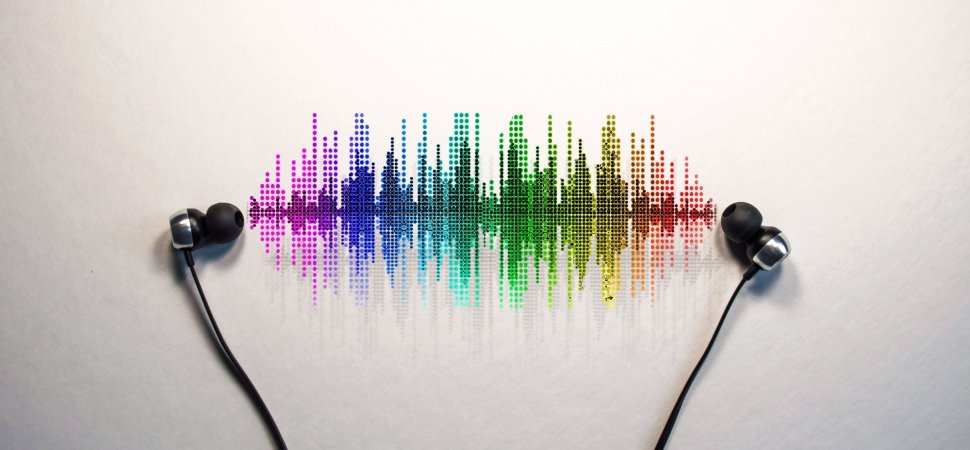 Music unites people
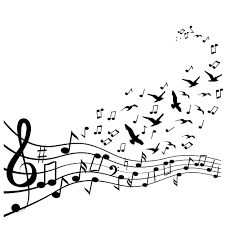 2. Do you feel different emotions when different instruments are being played?
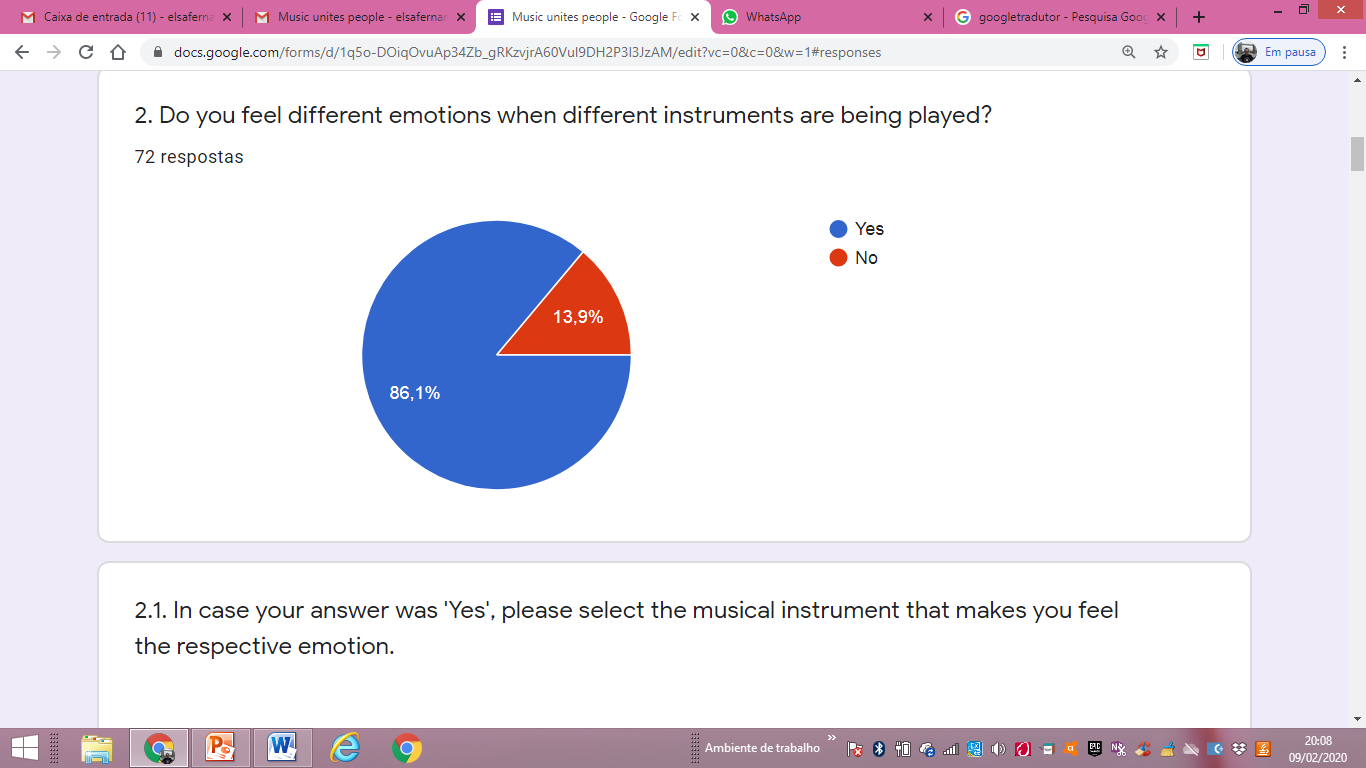 Most students (86,1%) admit feeling different emotions depending on the instruments they hear.
13
[Speaker Notes: Catarina - it has two parts – 2 graphs]
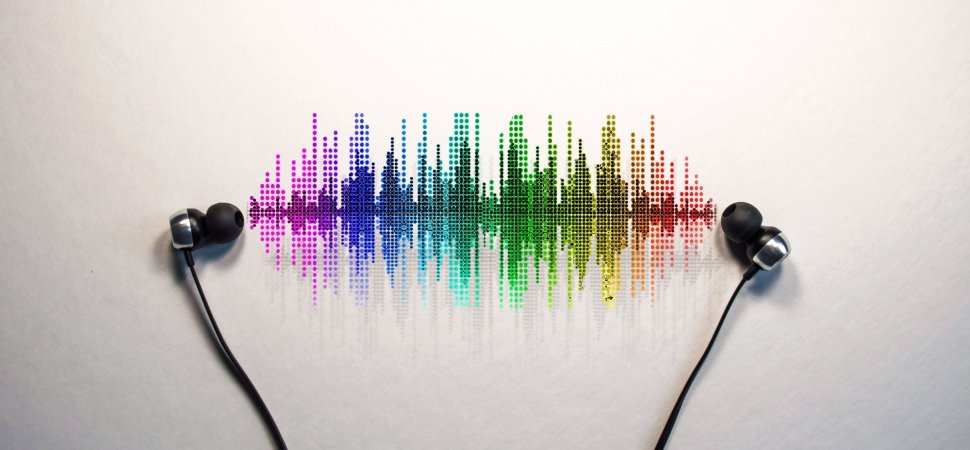 Music unites people
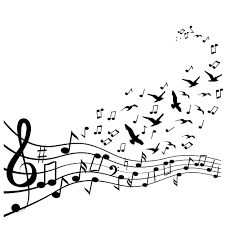 2.1. In case your answer was 'Yes', please select the musical instrument that makes you feel the respective emotion.
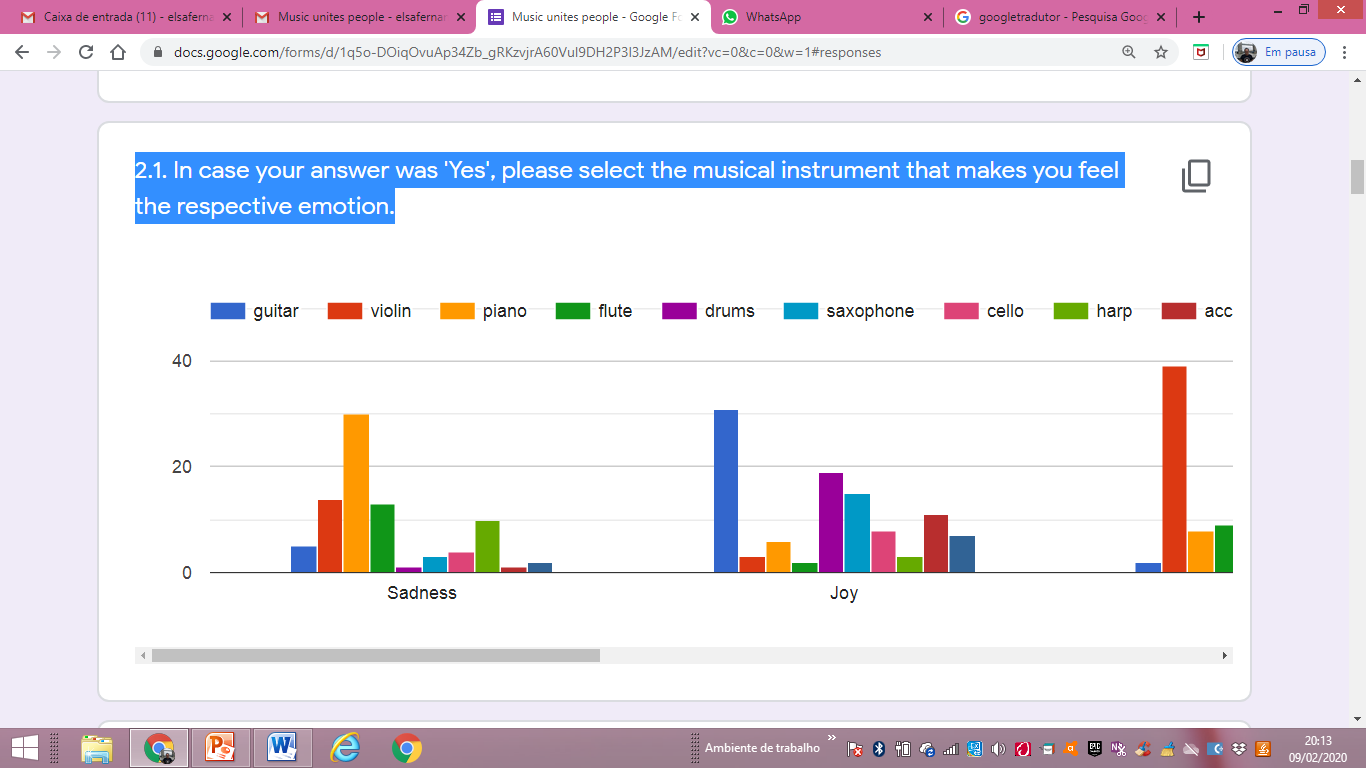 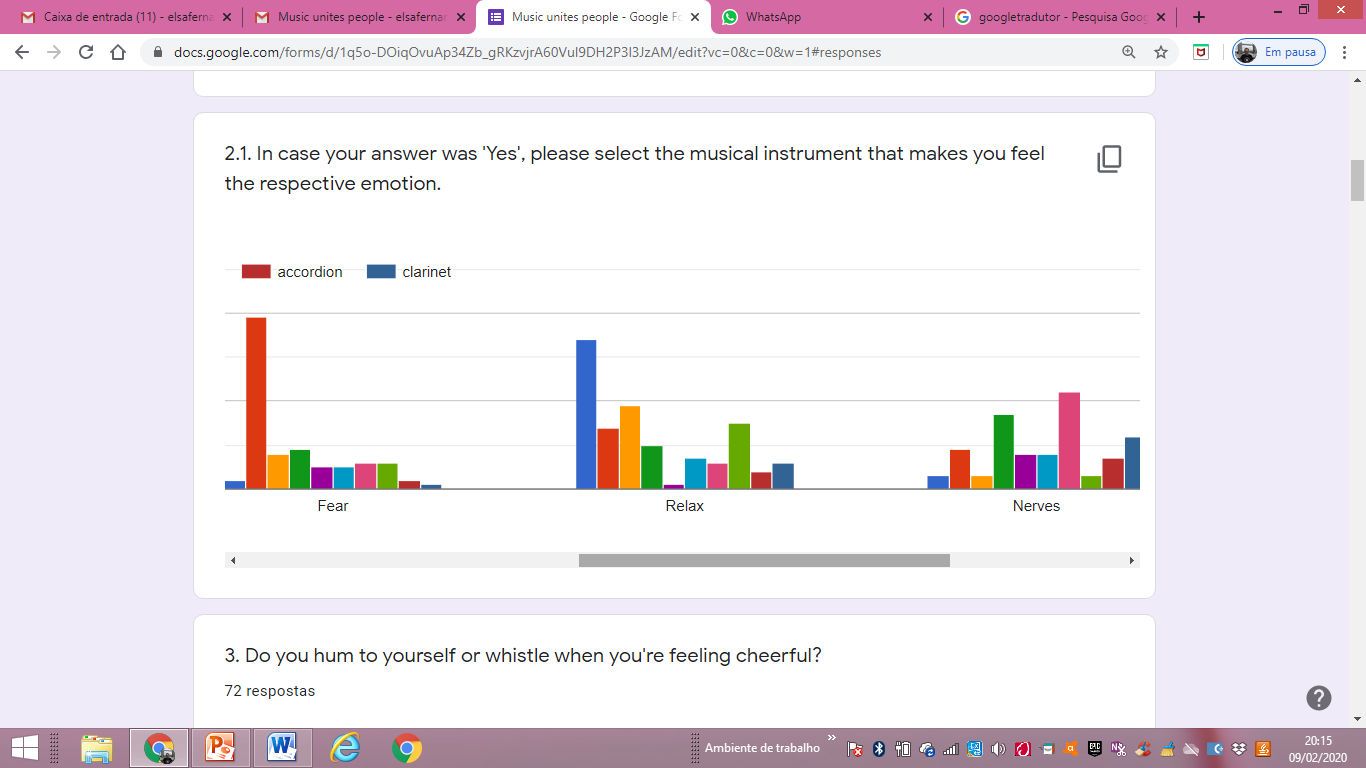 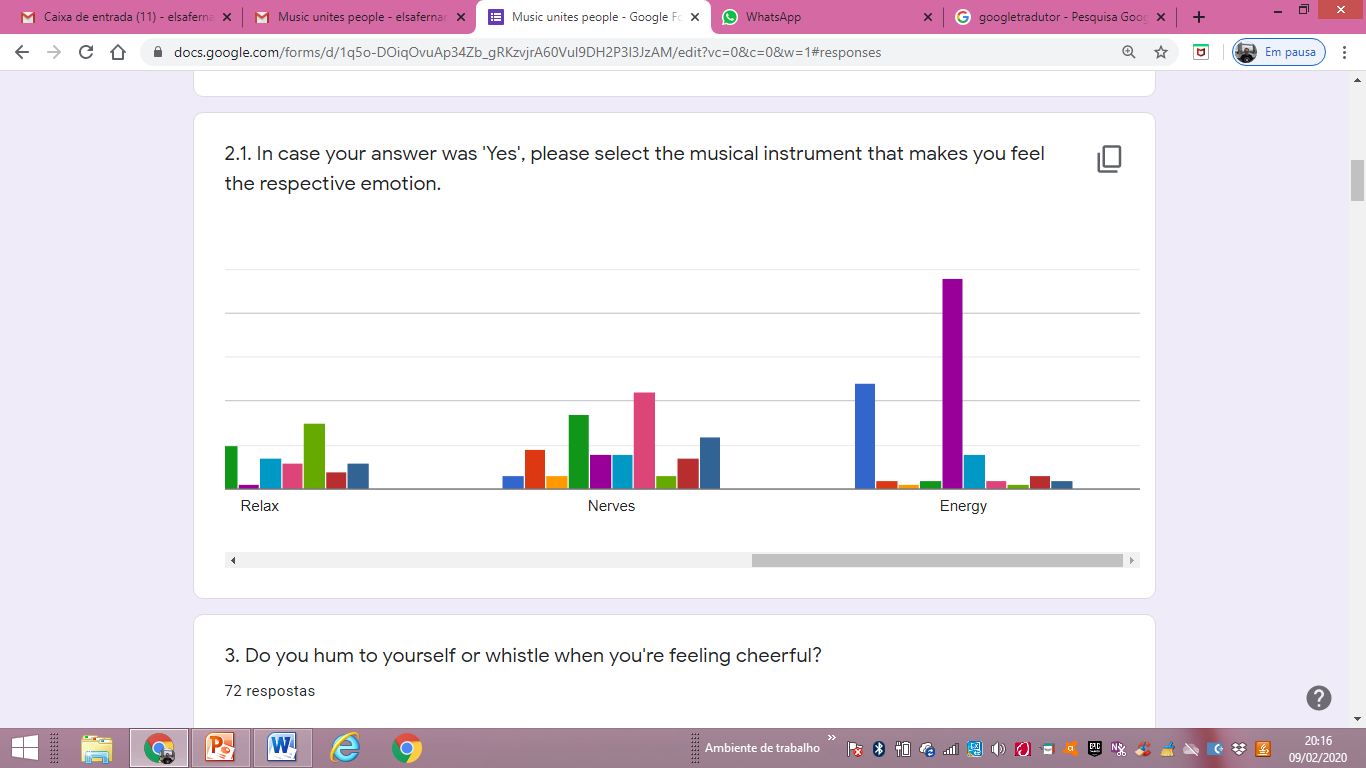 The instrument most related to sadness was the piano (42%); with joy, the most voted instrument was the guitar (43%). 

Related to fear, the violin (54%) and feeling relaxed, the guitar with 47%. 

The instrument most indicated as related to nerves was the cello (31%) and with energy, the most pointed was the drums (48%).
14
[Speaker Notes: Catarina - it has two parts – 2 graphs]
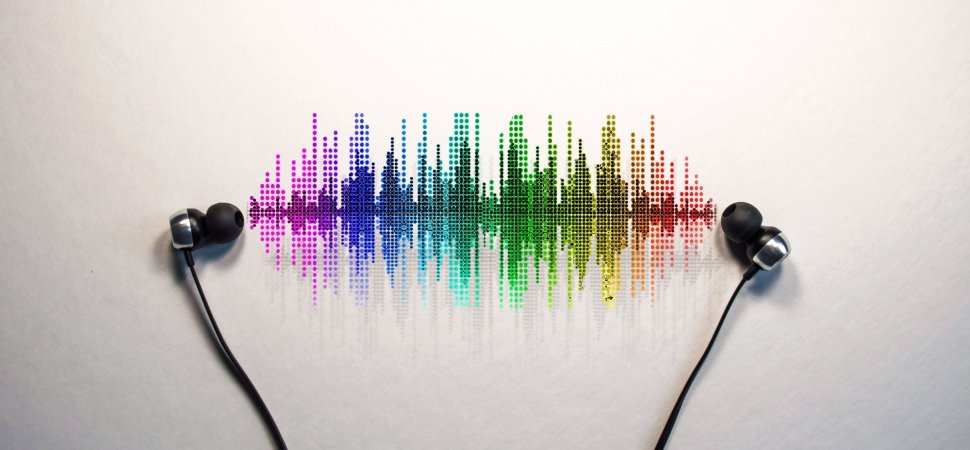 Music unites people
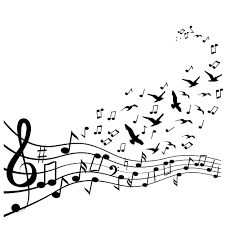 3. Do you hum to yourself or whistle when you're feeling cheerful?
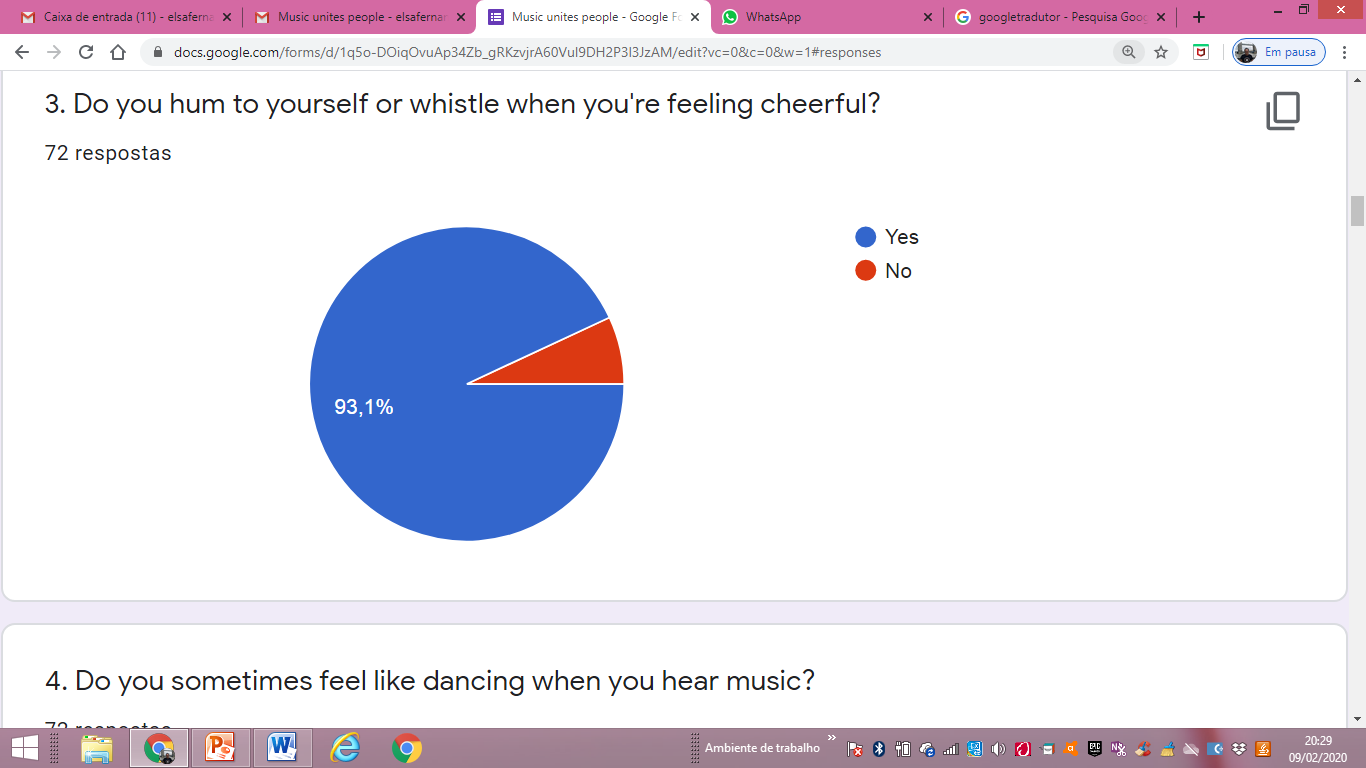 Most students agree that music alters their mood: 93,1%  says that they hum or whistle when feeling happy.
15
[Speaker Notes: Vânia - It has 2 parts- 2graphs]
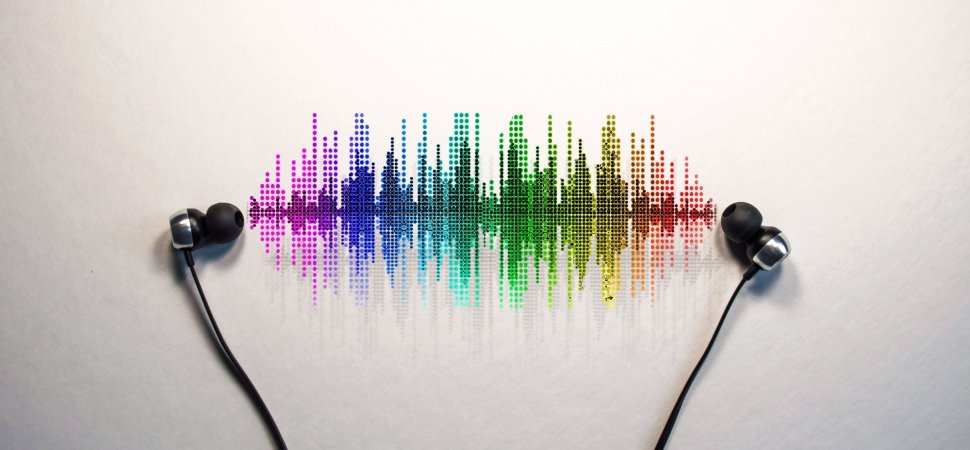 Music unites people
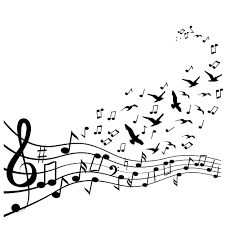 4. Do you sometimes feel like dancing when you hear music?
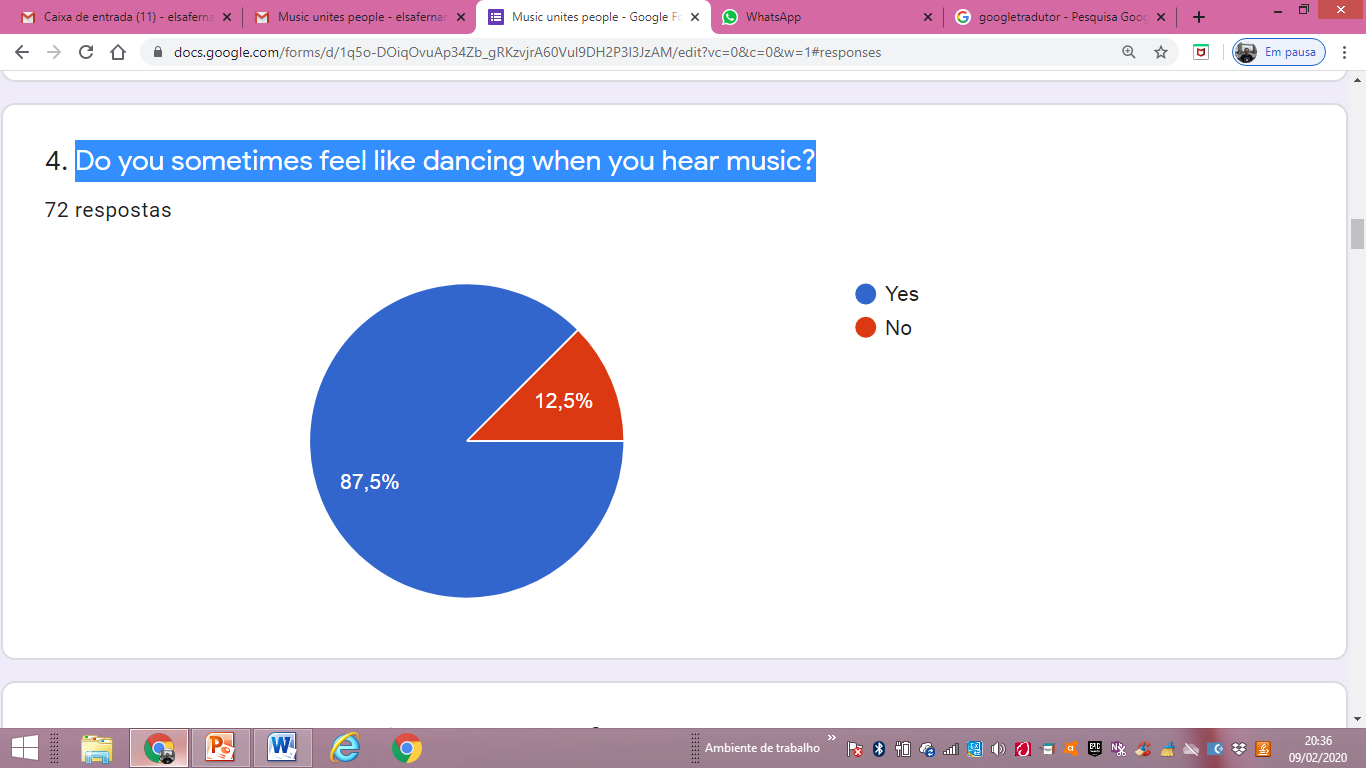 Most students agree that music also alters their behavior: the vast majority says that they like dancing when you hear music.
16
[Speaker Notes: Duarte]
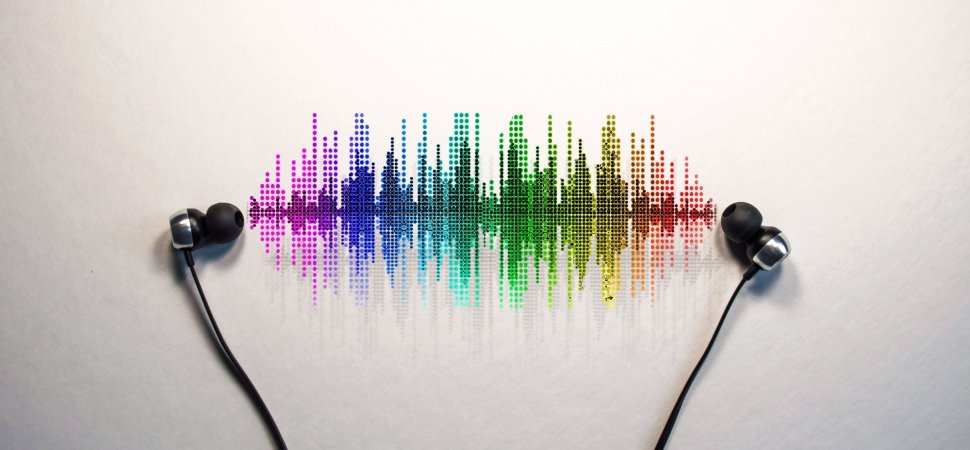 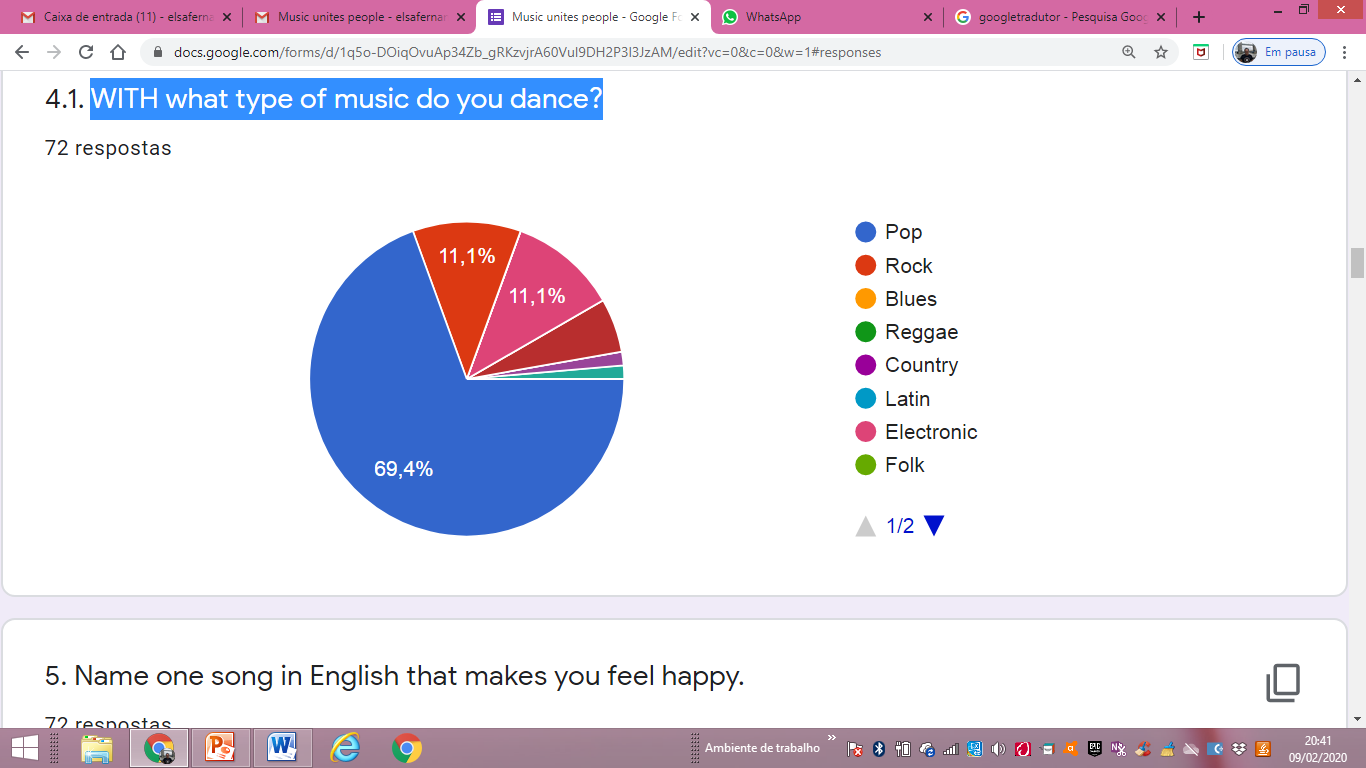 Music unites people
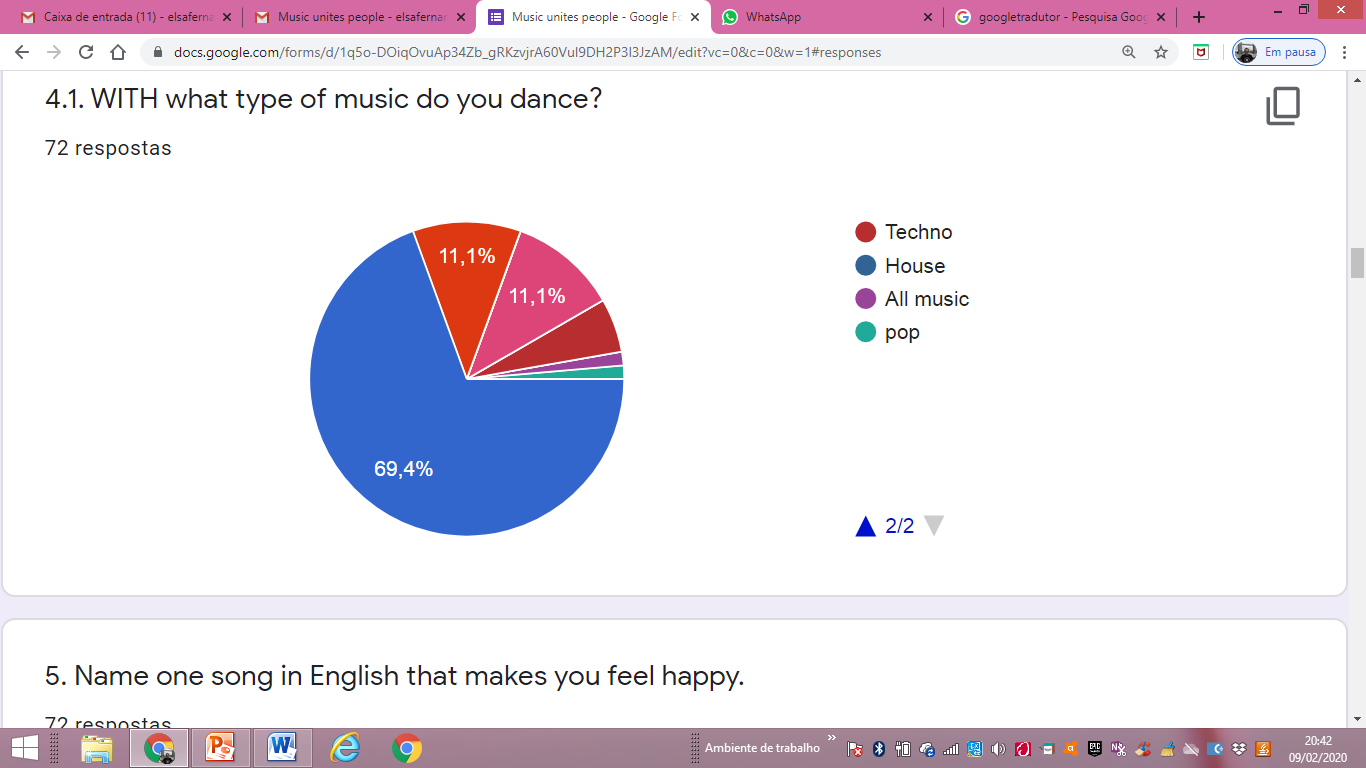 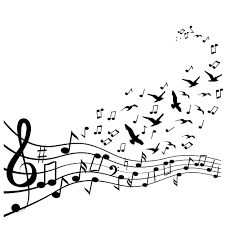 4. With what type of music do you dance?
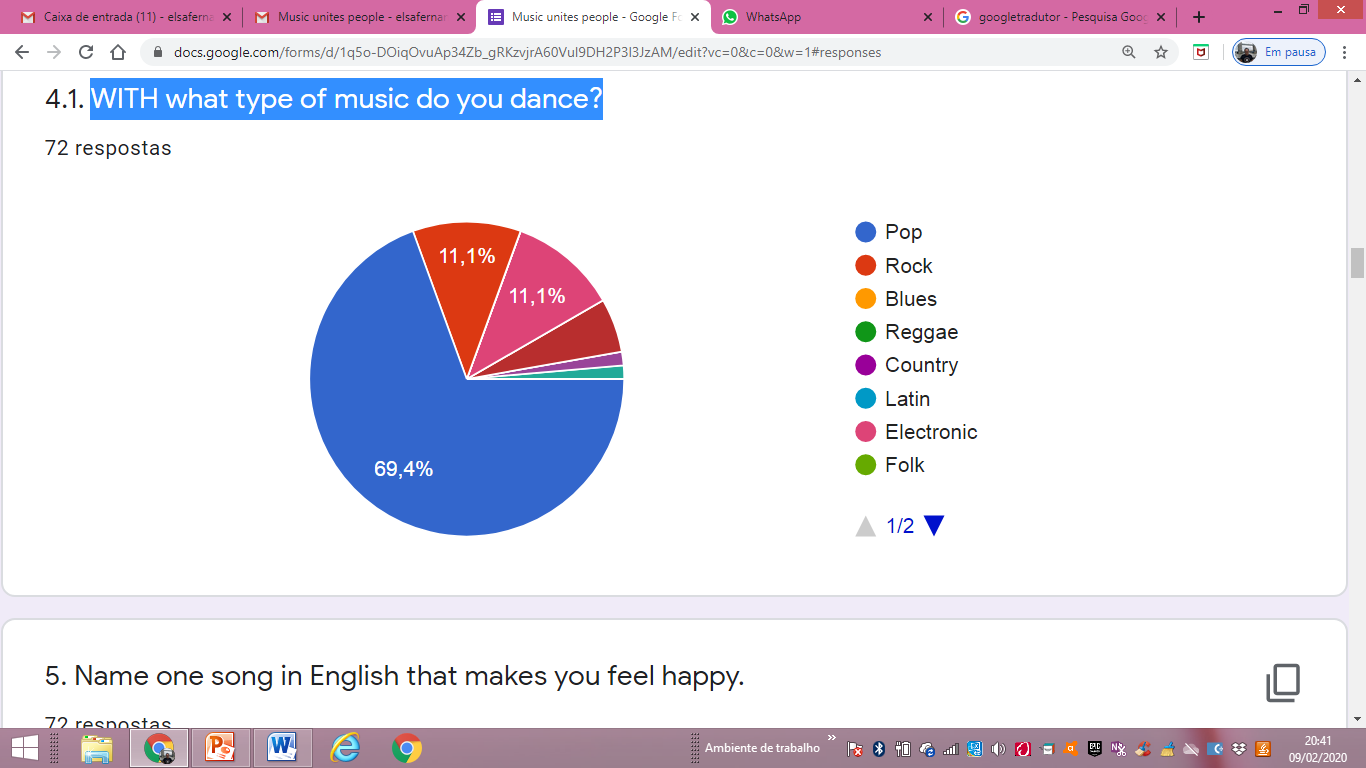 The pop style is the one that picks up the most preferences when choosing to dance (69,4%), followed by rock (11,1%).
17
[Speaker Notes: Duarte]
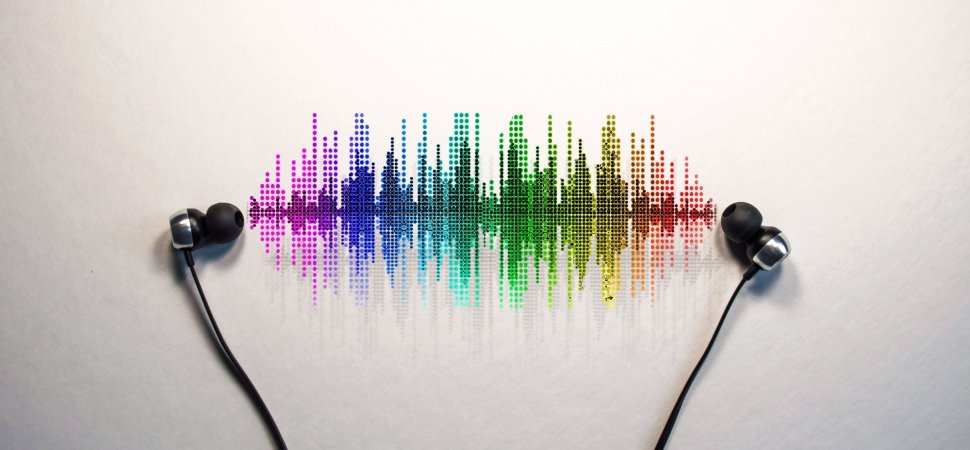 Music unites people
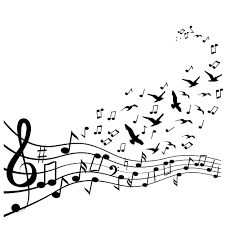 WHEN I‘M HAPPY
Name one song in English that makes you feel happy.
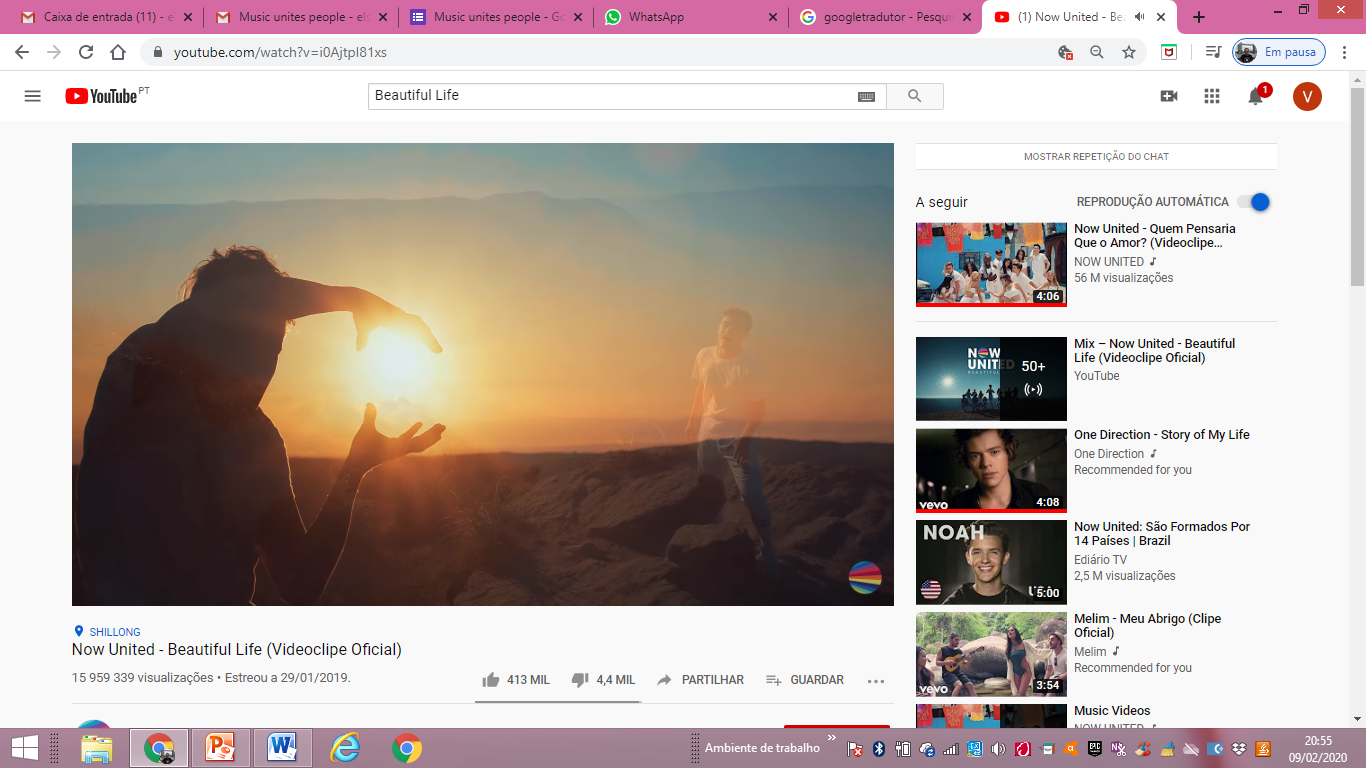 1- Beautiful Life (Now United) – 22,2 %https://www.youtube.com/watch?v=i0AjtpI81xs 2. I don‘t Care (Ed Sheeran & Justin Bieber) - 11, 1%https://www.youtube.com/watch?v=y83x7MgzWOA
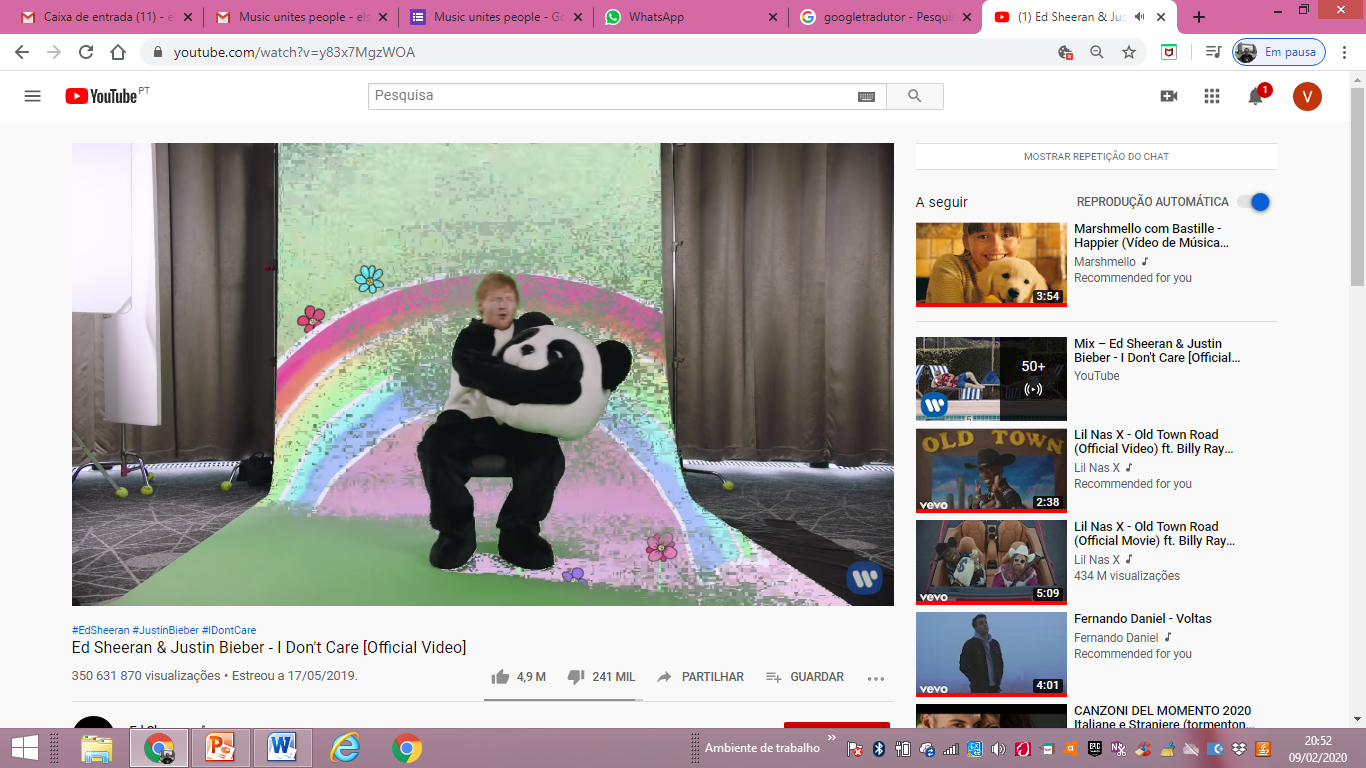 18
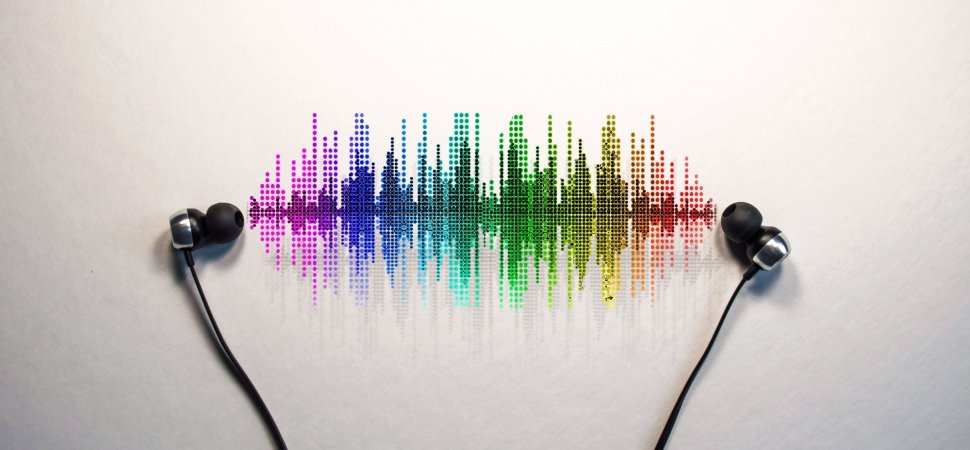 Music unites people
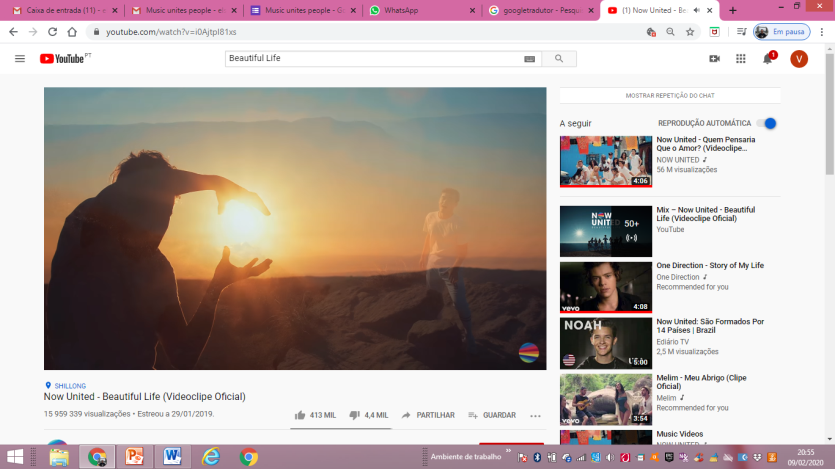 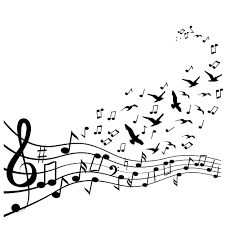 WHEN I‘M HAPPY
1- Beautiful Life (Now United) – 22,2 %https://www.youtube.com/watch?v=i0AjtpI81xs   Now United is a global pop music group, created by Simon Fuller. The group, until then, is formed by 14 members, each from a different country.   The group made their first appearance on December 5, 2017, with the release of the first single "Summer in the City", released on Al Gore's 24 Hours of Reality, a global broadcast that aims to work to raise awareness in around the global climate crisis.    Beautiful Life is to value the incredible landscapes that we have on our planet earth, the fantastic natural landscapes in the world. Remembering us that it's just a theory.    The video clip was recorded in India. The location was considered the right place for everything to combine. The music has a calm atmosphere and is mirrored by the place and the filters that were used.
19
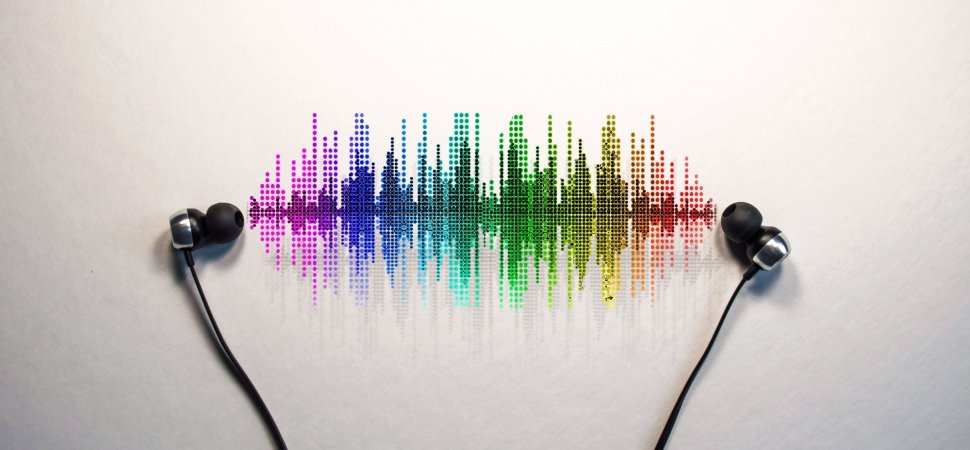 Music unites people
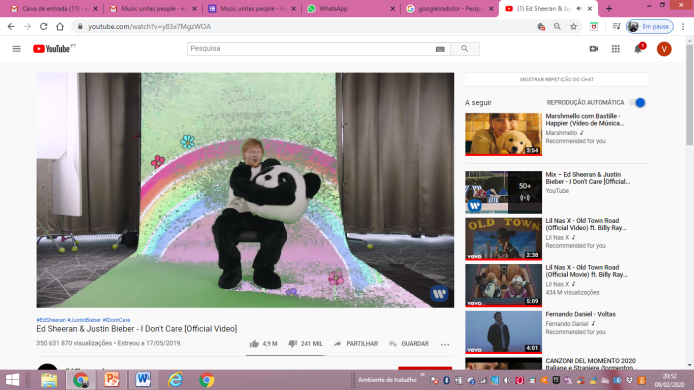 WHEN I‘M HAPPY
2. I don‘t Care (Ed Sheeran & Justin Bieber) - 11, 1%https://www.youtube.com/watch?v=y83x7MgzWOAI'm at a party I don't wanna be atAnd I don't ever wear a suit and tie, yeahWonderin' if I could sneak out the backNobody's even lookin' me in my eyesCan you take my hand?  The lyrics of this song convey the idea that it is better to live a life in which we are not concerned with appearance.   When we realize or at some point, the people we talk to, the things we do, the clothes we choose, the parties we go to… are really not our choice.  No! They are options we take to please and to be equal to others.    And that's not what we want after all ...    And then we stop giving importance to what others think, and start to really live how we feel like it.
20
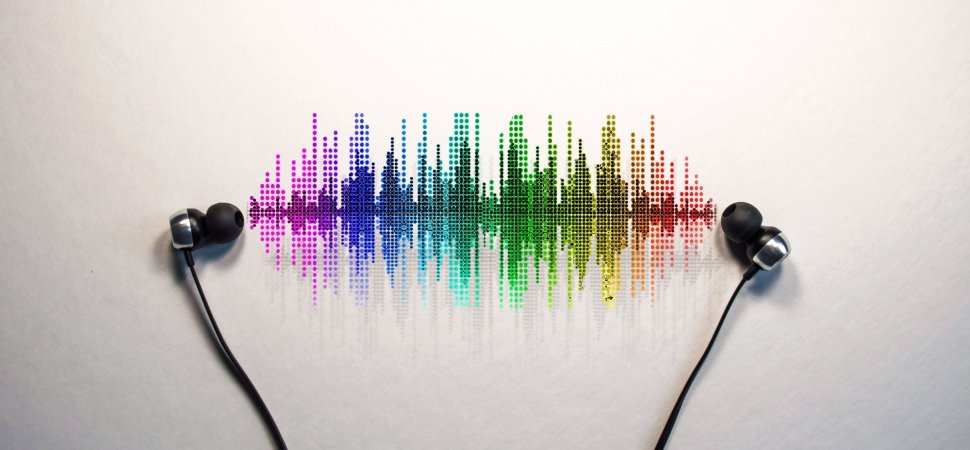 Music unites people
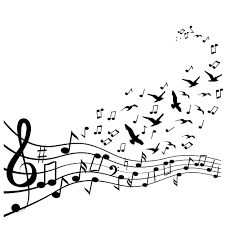 WHEN I‘M HAPPY
Name one song in Portuguese that makes you feel happy.
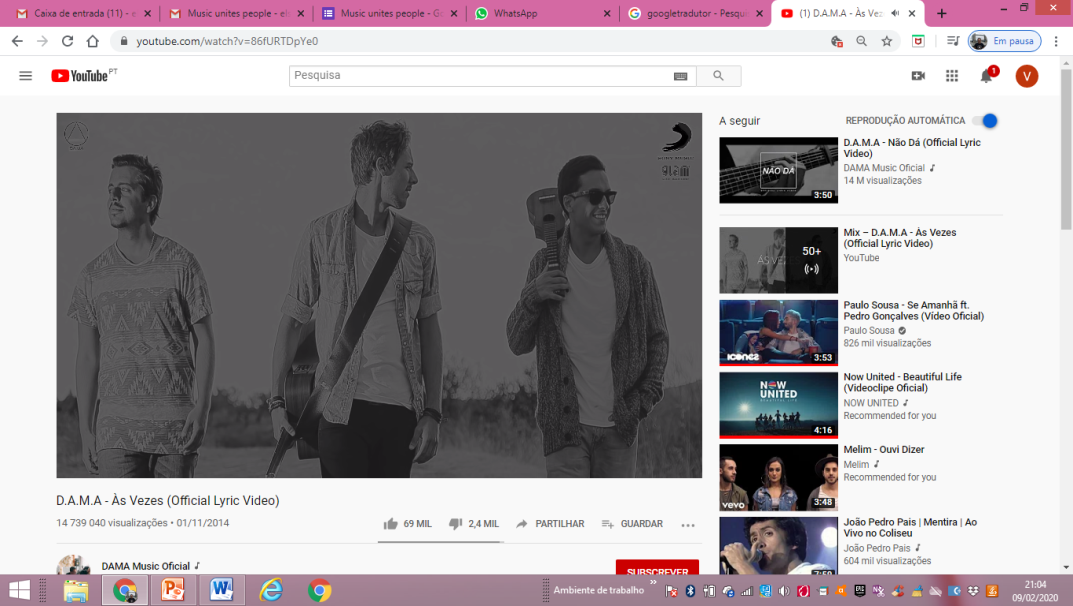 1- às vezes (D.A.M.A.) - 26, 4%https://www.youtube.com/watch?v=86fURTDpYe0 2. Dia de folga (Ana Moura) –  25 %https://www.youtube.com/watch?v=KjN0BoDO_Sw
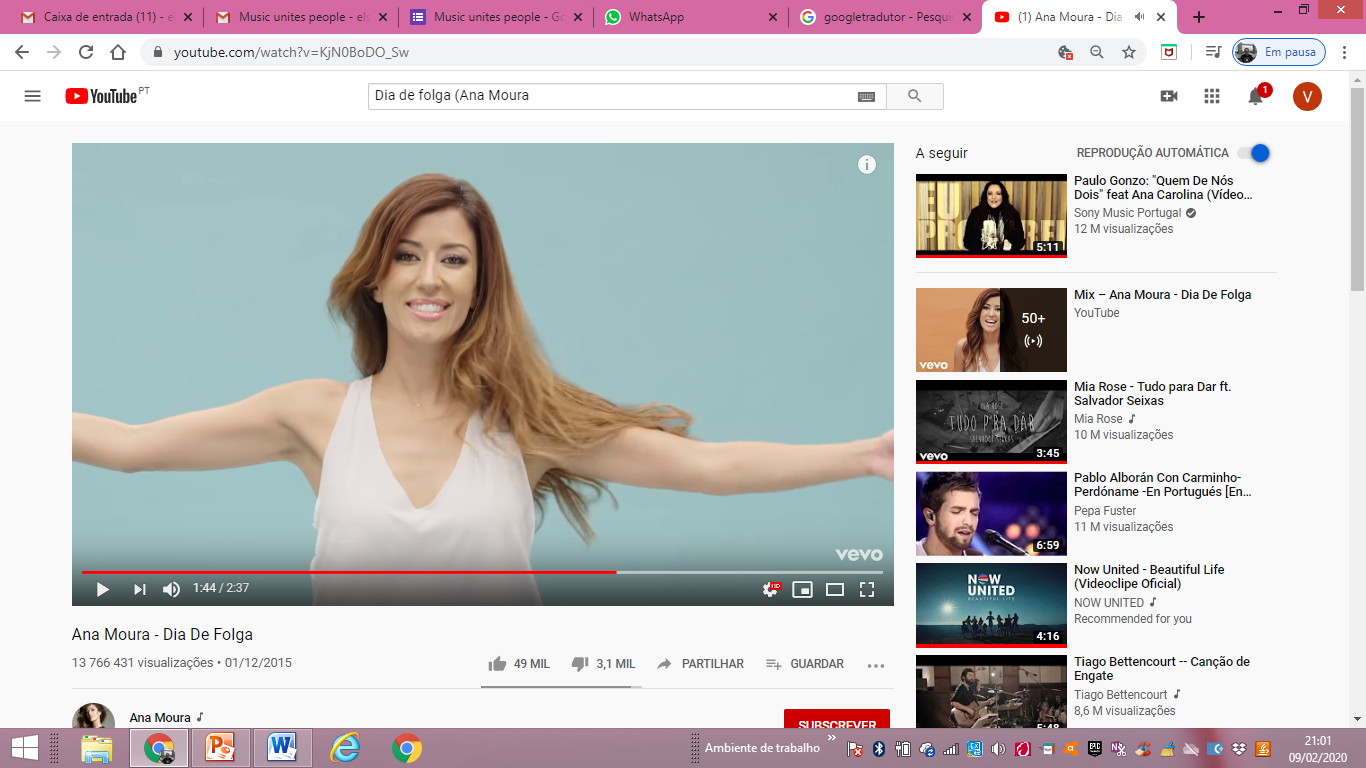 21
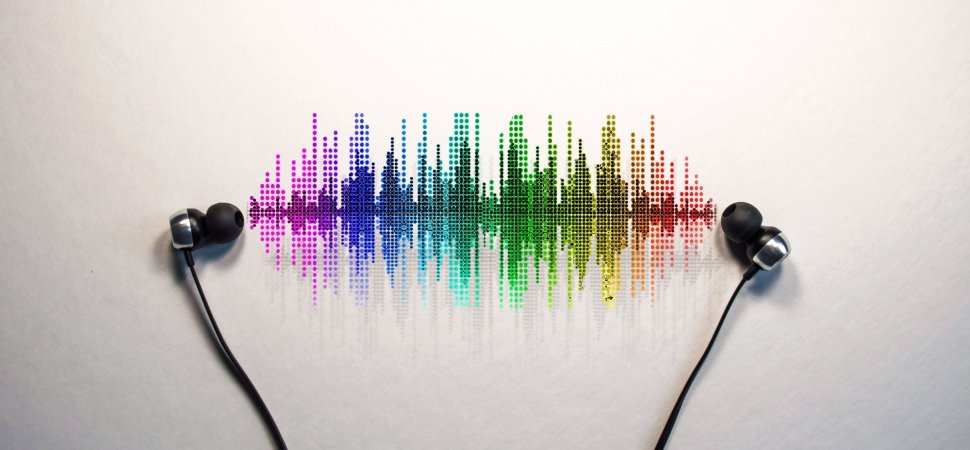 Music unites people
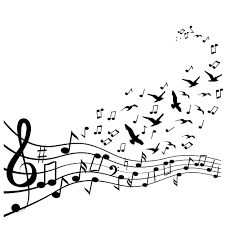 6. What kind of music do you usually listen to if you are sad?
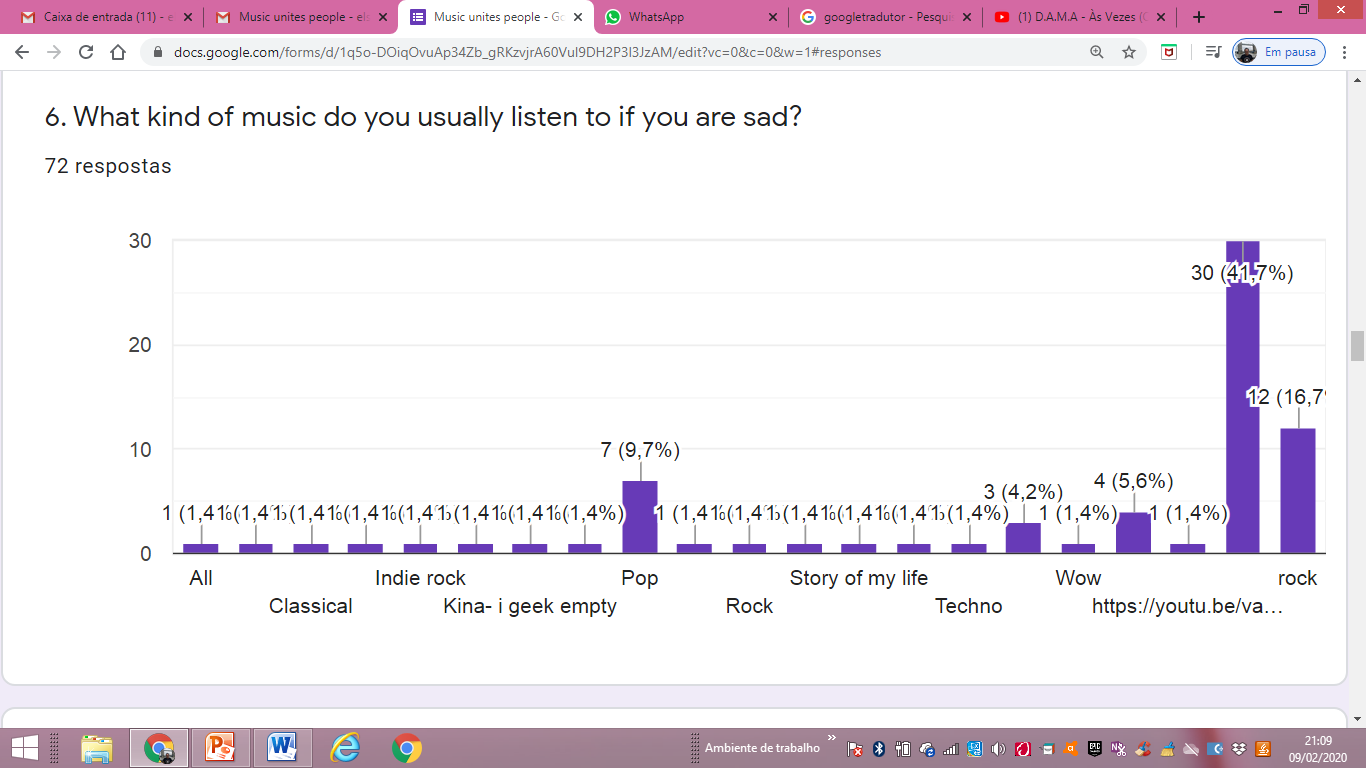 The pop style is the one that picks up the most preferences (41,7%), followed by rock (16,7%).
22
[Speaker Notes: Duarte]
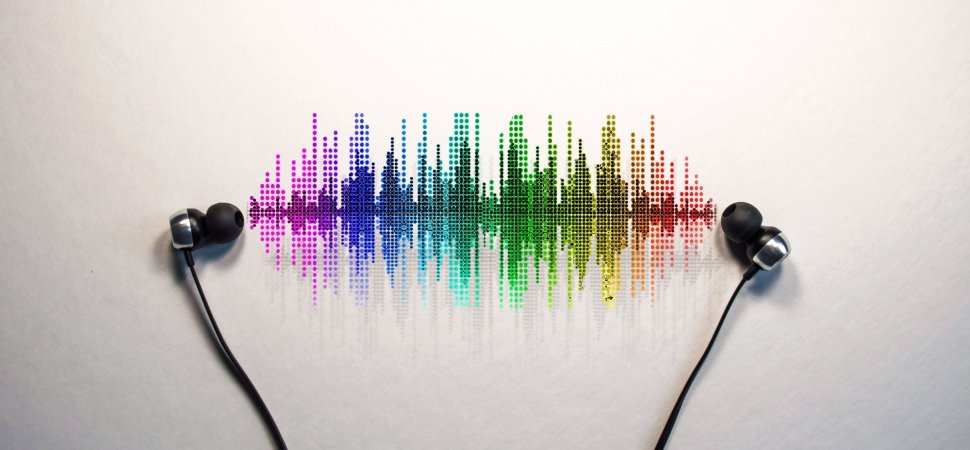 Music unites people
WHEN I‘M SAD
Name one song in English that comforts you if you feel blue.
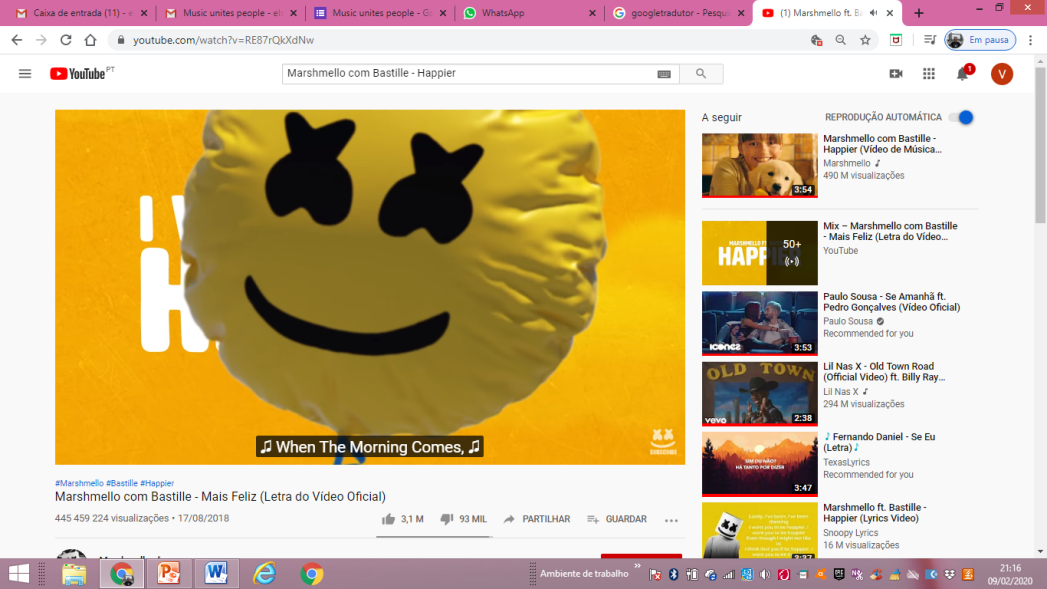 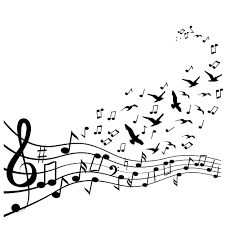 1- Marshmello ff. Bastille - Happier https://www.youtube.com/watch?v=RE87rQkXdNw2 - Justin Bieber- love yourselfhttps://www.youtube.com/watch?v=oyEuk8j8imI
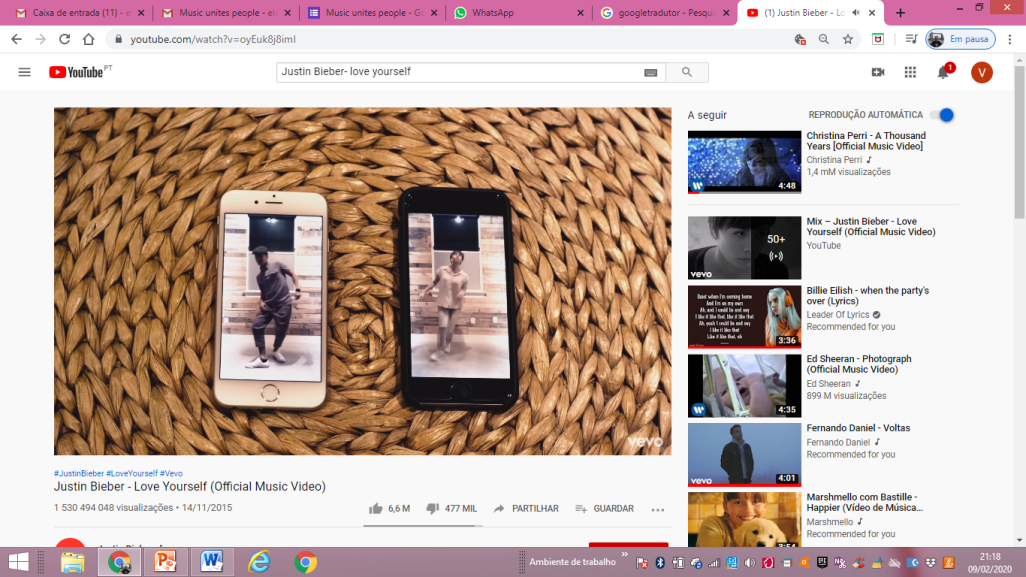 23
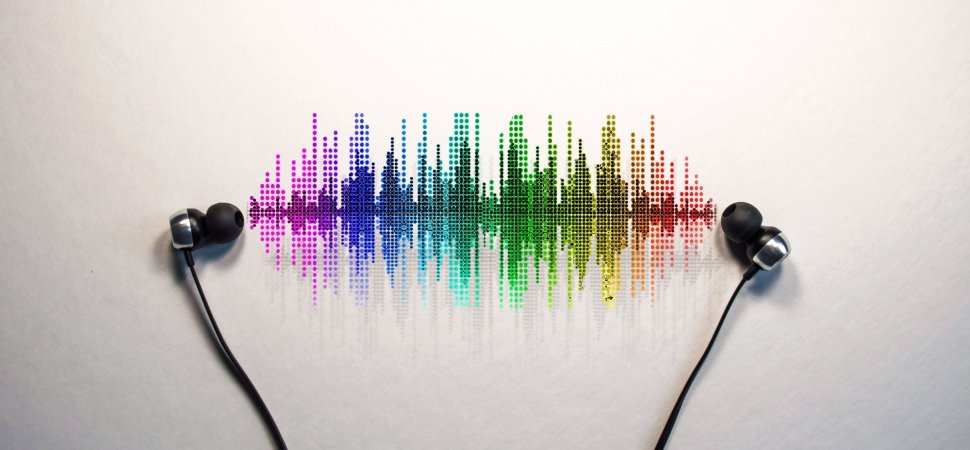 Music unites people
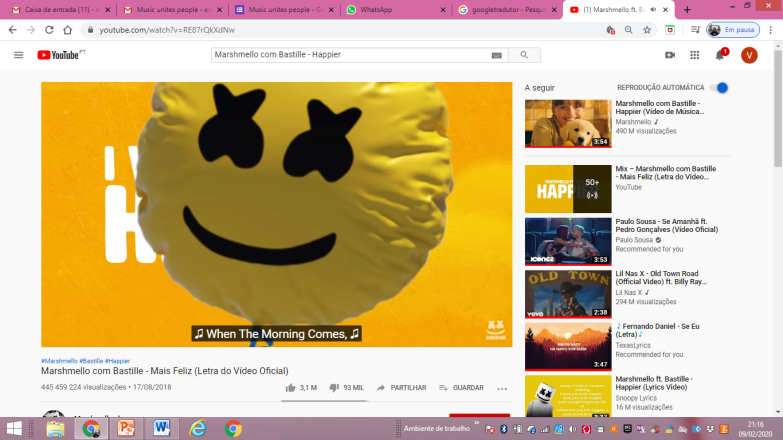 1- Marshmello ff. Bastille - Happier https://www.youtube.com/watch?v=m7Bc3pLyij0    "Happier" is a song by American music producer Marshmello and British band Bastille. Written and produced by Marshmello, it was released on August, 2018. It reached number two on both the UK Singles Chart and is the highest charting single for Marshmello in both the UK and the US. It is also Bastille's highest charting single. The song was performed live at the 2018 MTV Europe Music Awards.    The music: girl's birthday is held, and she is very upset until she gets a dog and puts a bow on it. As she becomes a teenager, she joins a soccer team, and one of the captains pick her last. In the next scene is the team photo, and the girl was in the front; but the captains steal her place and she joins the back. When she smiles, her braces are seen, and she is made fun of for them. She then quits the team and plays with her dog at home, only to find her dog is ill. Months pass and the dog is still ill. The dog is taken to the vet; the vet explains what will happen and has a private conversation with the girl's dad. The girl's dad explains what will happen, then the dog is taken and is put down. Years pass, the girl grows up to have a daughter, who gets happy when her grandfather gifts her a dog for her birthday.
24
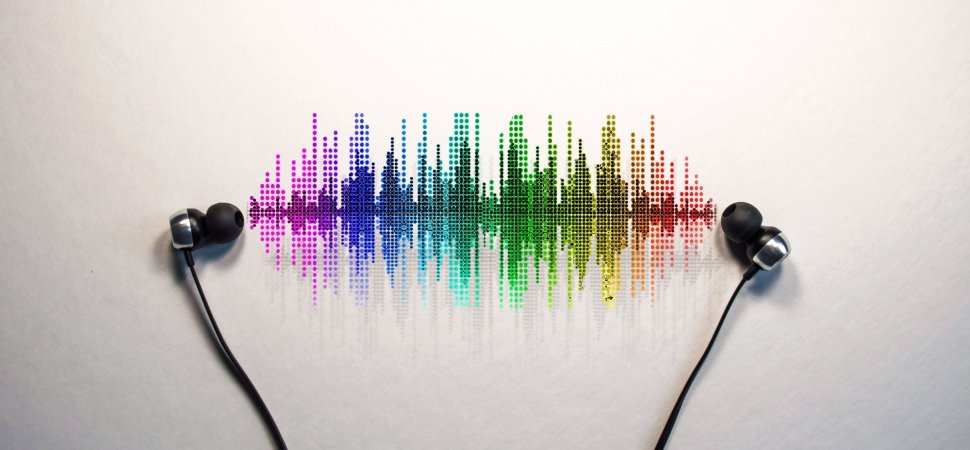 Music unites people
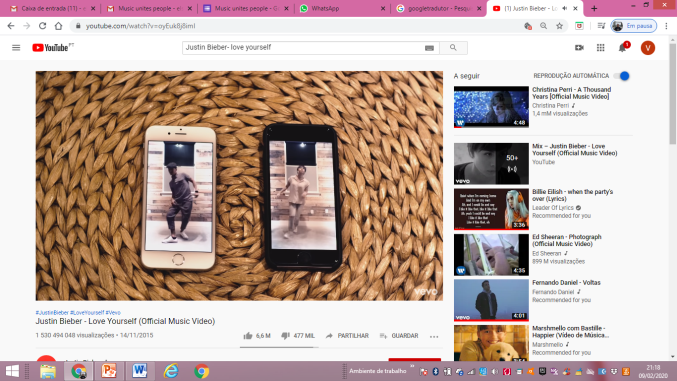 2 - Justin Bieber- love yourselfhttps://www.youtube.com/watch?v=oyEuk8j8imI    "Love Yourself" is a song recorded by Canadian singer Justin Bieber for his fourth studio album Purpose (2015).     The song was first released as a promotional single on November, 2015, and was subsequently released as the album's third single.     It was written by Ed Sheeran, Benny Blanco and Bieber, and produced by Blanco.     Bieber said "Love Yourself" is "definitely about someone from my past, someone I don't want to expose“.    He described the song as "cool because so many people can relate to it, because how many women we bring home that our mothers don't they necessarily like it a lot?”
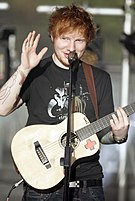 25
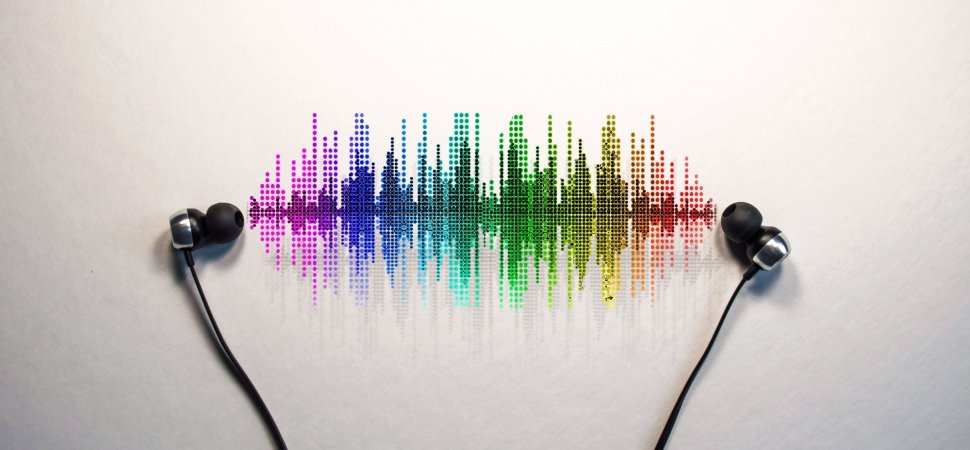 Music unites people
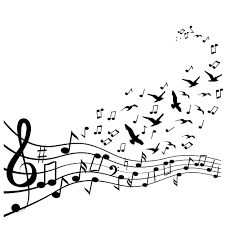 WHEN I‘M SAD
Name one song in portuguese that conforts you if you feel blue.
1- Fernando Daniel – Tal como souhttps://www.youtube.com/watch?v=ODcc5Xsl_5w
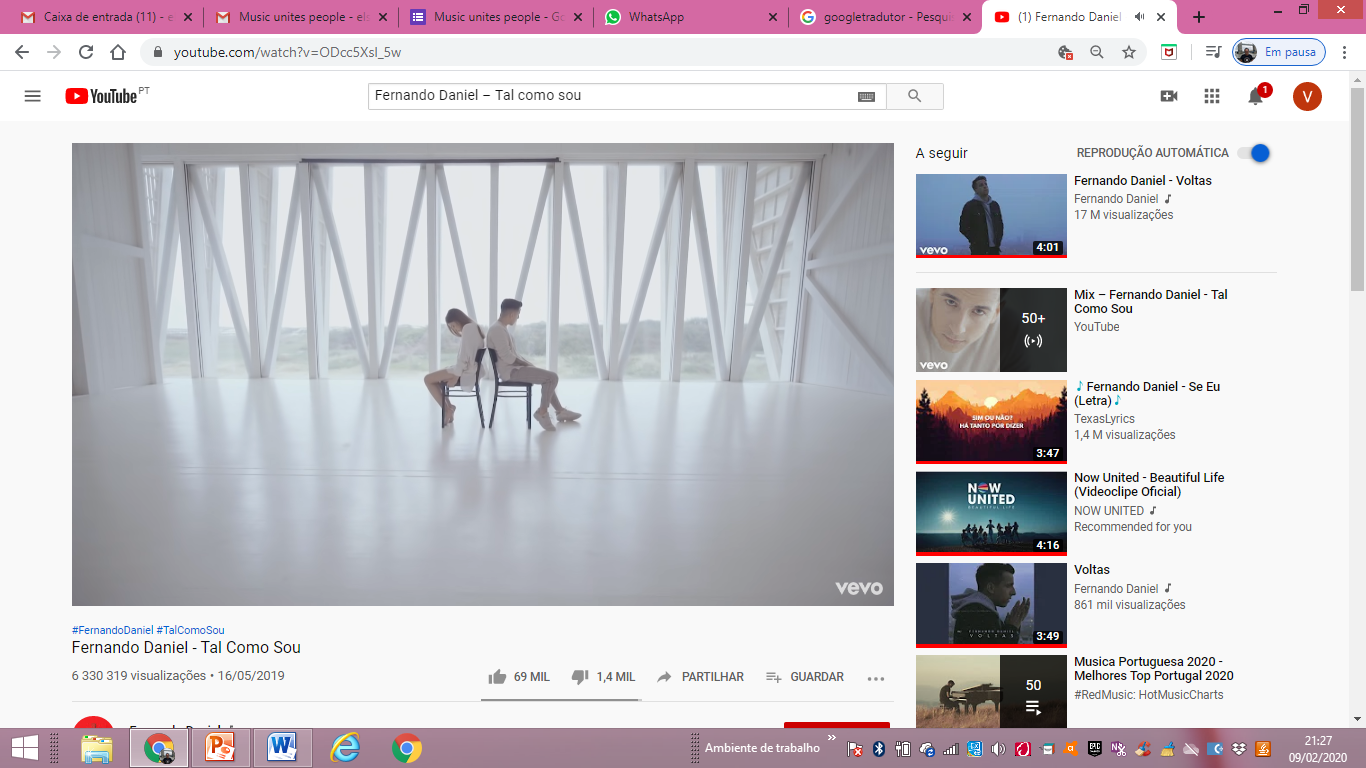 26
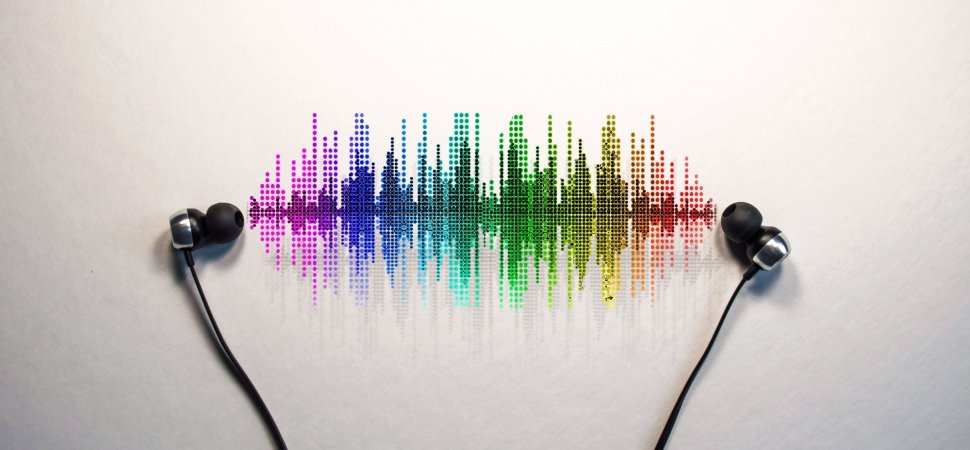 Music unites people
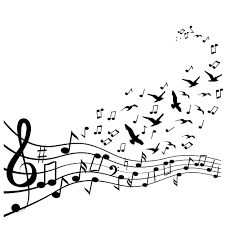 What song makes you think about tolerance? 
Name one in English.
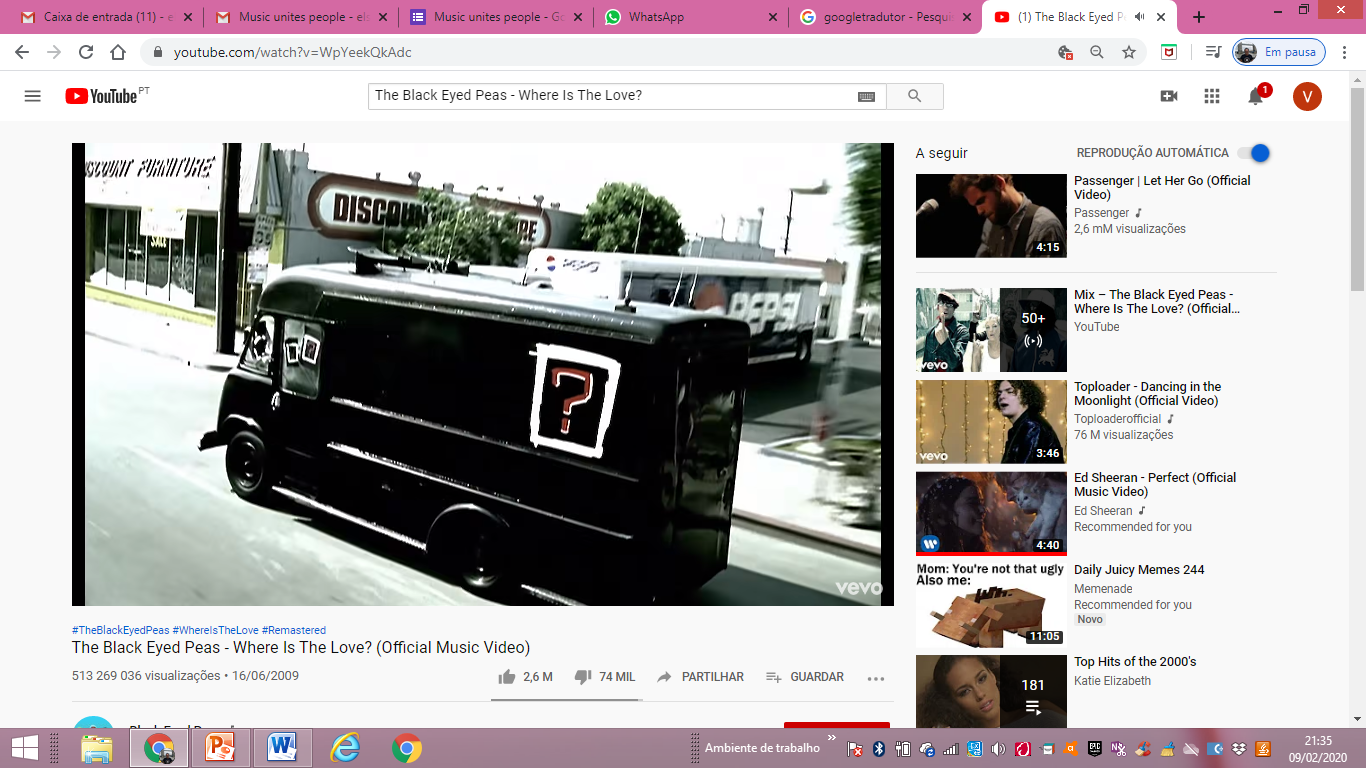 1- The Black Eyed Peas - Where Is The Love? https://www.youtube.com/watch?v=WpYeekQkAdc2- Alessia Cara - Scars to your beautifulhttps://www.youtube.com/watch?v=MWASeaYuHZo3- Pharrell Williams – Freedomhttps://www.youtube.com/watch?v=LlY90lG_Fuw
27
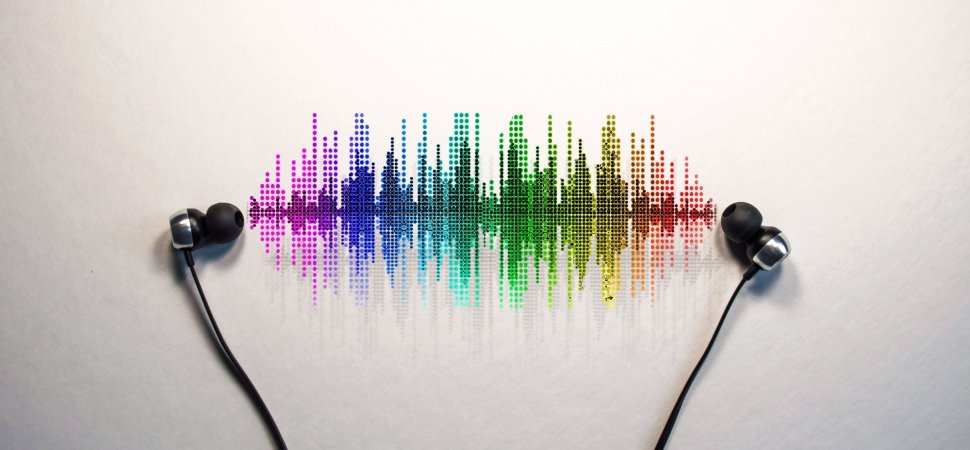 Music unites people
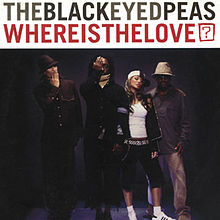 1- The Black Eyed Peas - Where Is The Love? https://www.youtube.com/watch?v=WpYeekQkAdc   "Where Is the Love?", The Black Eyed Peas' first single from their third album, Elephunk, released on June 16, 2003. It was the first single that contained a new member of the group, Fergie. The song also contains the participation of Justin Timberlake no chorus. A song was written by Will.I.am, Taboo, Justin Timberlake, ... On this anti-war pacifist theme, or Black Eyed Peas, lamented by various non-world problems. Many problems are discussed: terrorism, hypocrisy by the US government, racism, wars, intolerance and greed. Worried about these problems, they asked for help from Timberlake, who begs “father, father, help us, send us a help from the city ... why do you think I'm wondering ... where are you or love it? “ Some see this song as a protest against the 2003 Iraq Invasion for being released shortly after the invasion.
28
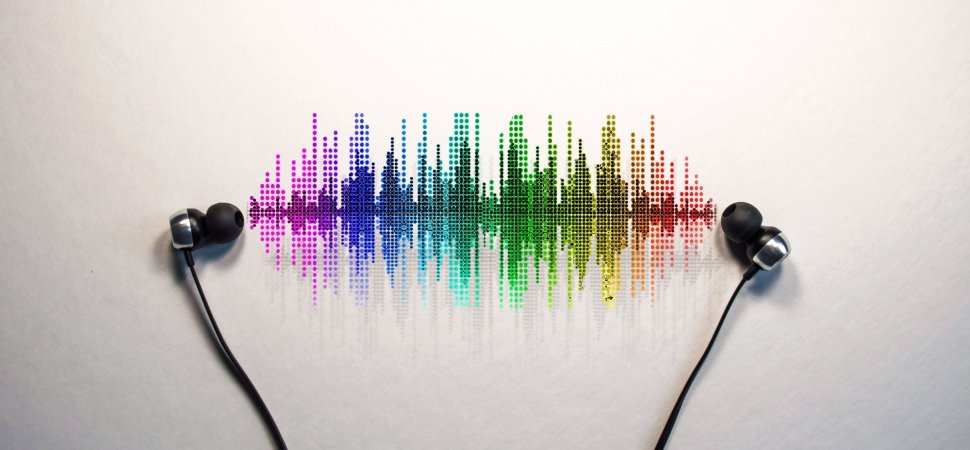 Music unites people
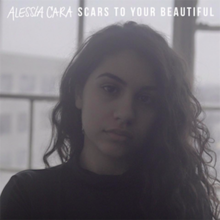 2- Alessia Cara - Scars to your beautifulhttps://www.youtube.com/watch?v=MWASeaYuHZo"Scars to Your Beautiful" is a song recorded by Canadian singer and songwriter Alessia Cara (album Know-It-All (2015). This song is about body image. It's directed at women, but men can relate to it as well. It's a song about these things that certain women go through on a daily basis in order to feel loved or in order to love themselves. The weird things that are instilled in us. That tell us that we’re not good enough or that there's only one kind of beauty. This song basically is contradicting that idea. It's saying, 'Well, if the world doesn't like how you look then they should change. They should change their perspective. You don’t have to change yourself.' 'Scars To Your Beautiful' is basically about embracing yourself and finally coming to that conclusion where you feel love and you can love yourself. The point of the song is to reach as many women, or people, as possible.
29
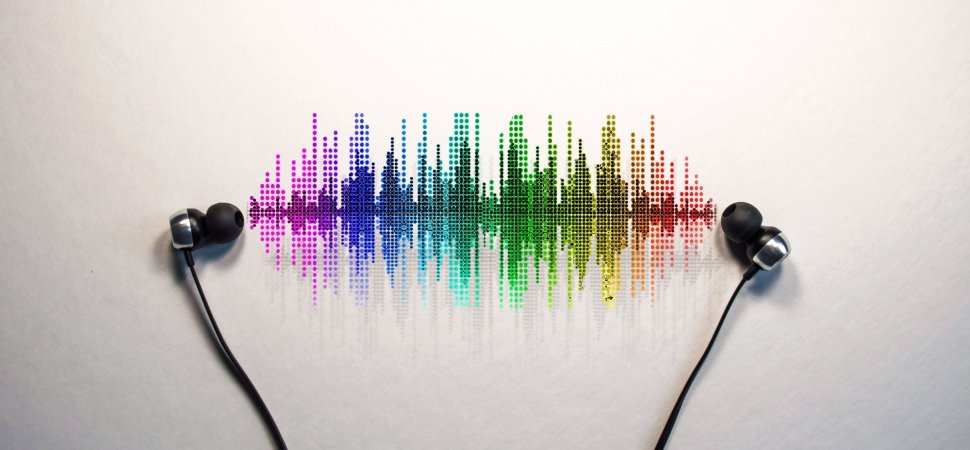 Music unites people
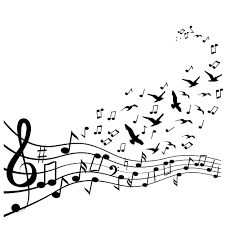 What song makes you think about tolerance? 
Name one in portuguese.
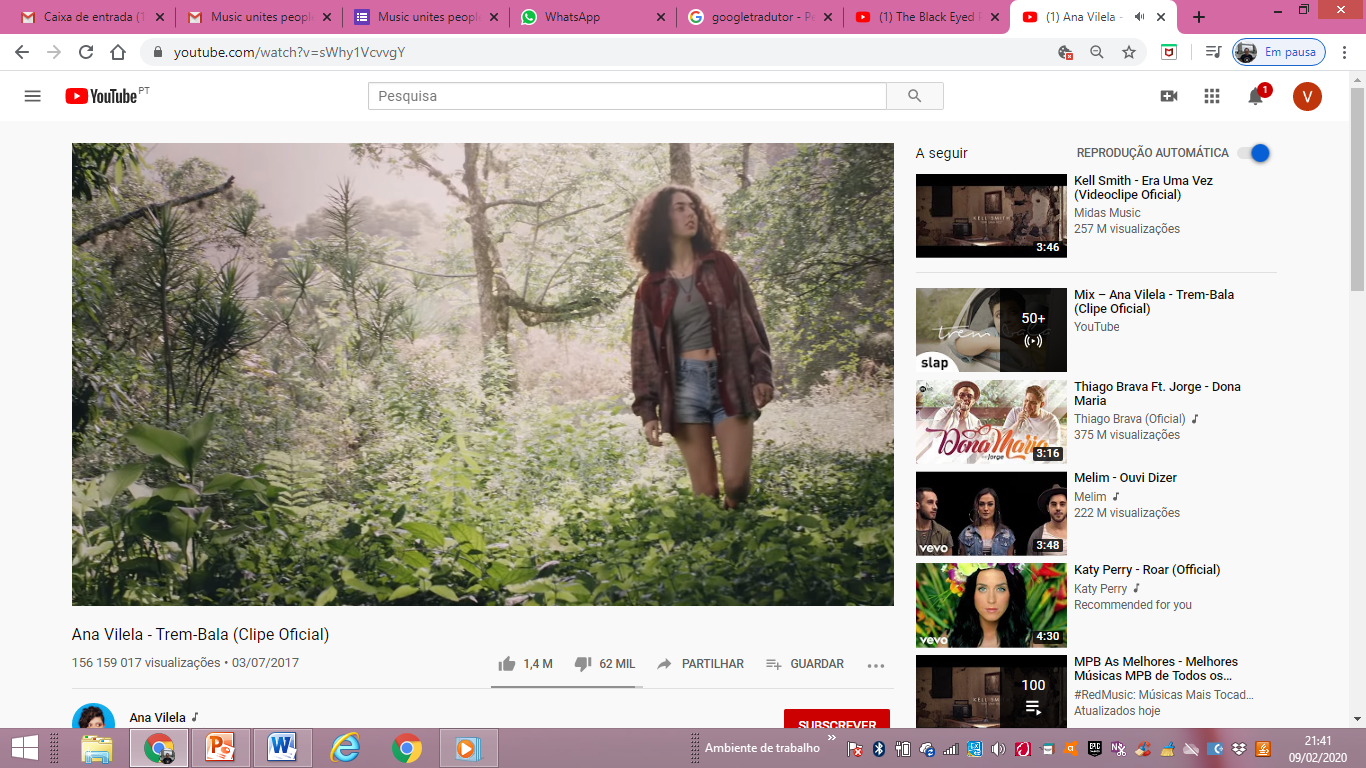 1- Ana Vilela – Trem Balahttps://www.youtube.com/watch?v=sWhy1VcvvgY2-  Carlão – e se fosse contigohttps://www.youtube.com/watch?v=TdqyYqCl1Jk
30
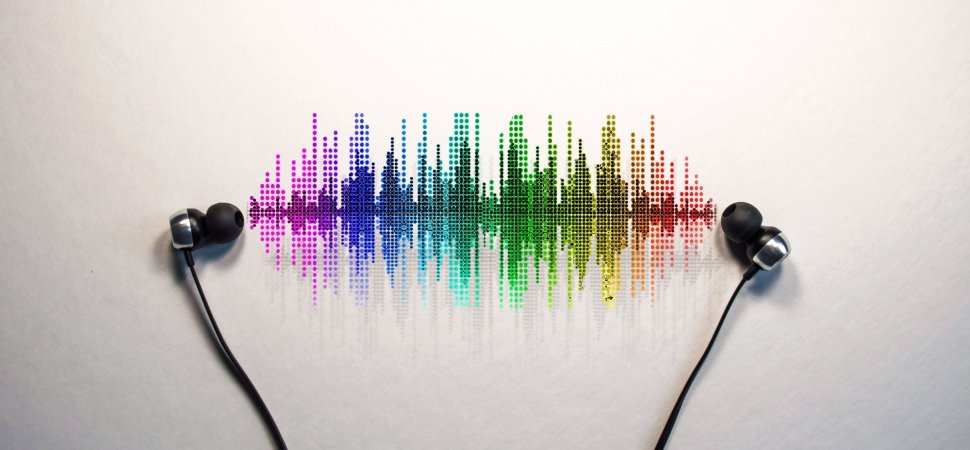 Music unites people
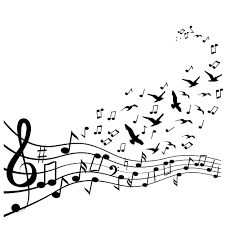 9. What song makes you think about love? Name one in English.
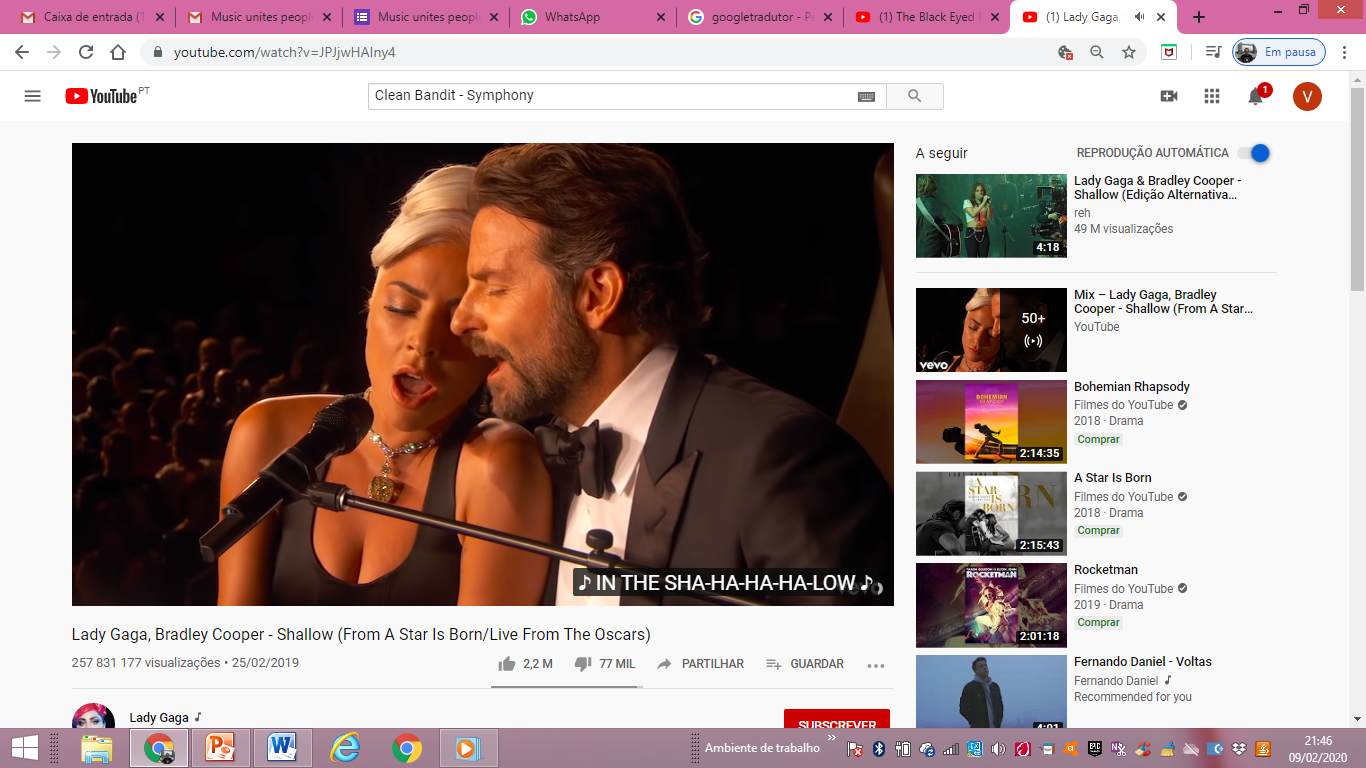 1- Lady Gaga, Bradley Cooper – Shallowhttps://www.youtube.com/watch?v=bo_efYhYU2A2- Clean Bandit - Symphony https://www.youtube.com/watch?v=aatr_2MstrI3- Christina Perri - a thousand yearshttps://www.youtube.com/watch?v=rtOvBOTyX00
31
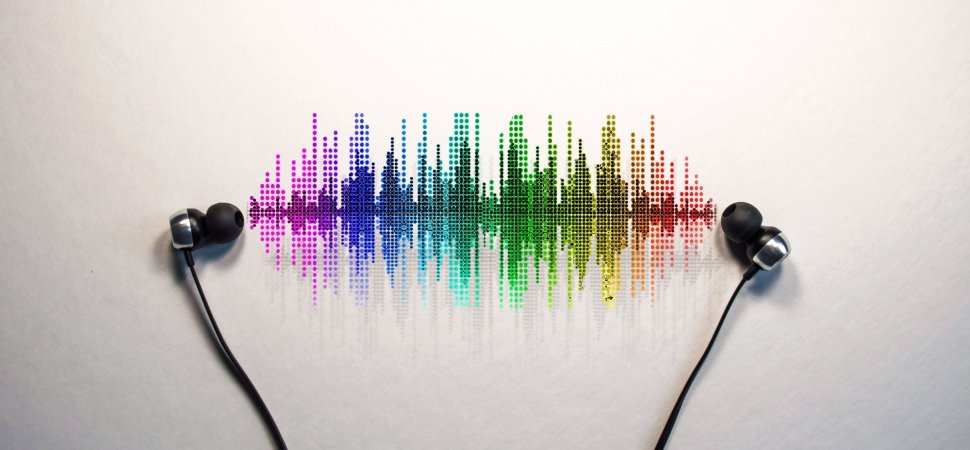 Music unites people
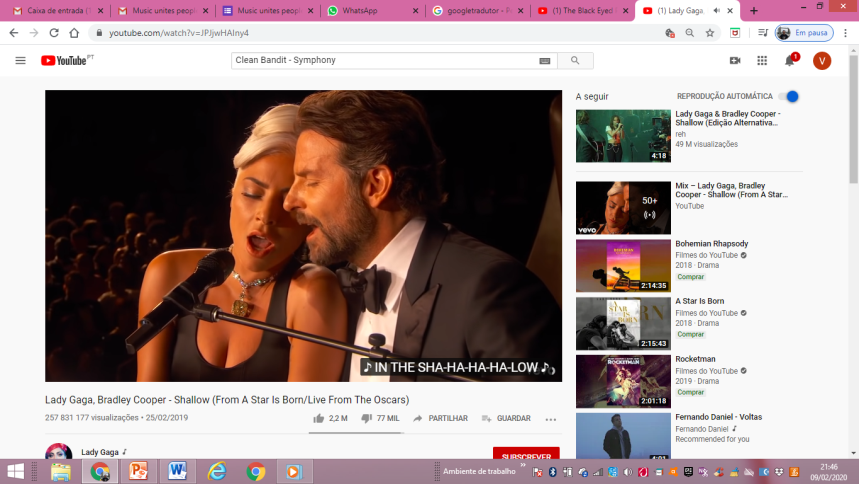 1- Lady Gaga, Bradley Cooper – Shallowhttps://www.youtube.com/watch?v=bo_efYhYU2A   One of our favourite songs is Shallow, sung by Lady Gaga and  Bradley Cooper in the movie with the same name. We think their voices go well together, and they sing it with lots of feelings!    Lady Gaga wrote the song for the movie, and Bradley Cooper, even though he isn’t a singer, has a good voice as well. Maybe he was inspired by Lady Gaga!   We read that she had a difficult childhood…     For us, the music speaks about people trying to find happiness in their everyday life, and changing things that makes them sad.    We believe it’s a good message for us, don’t you think?
32
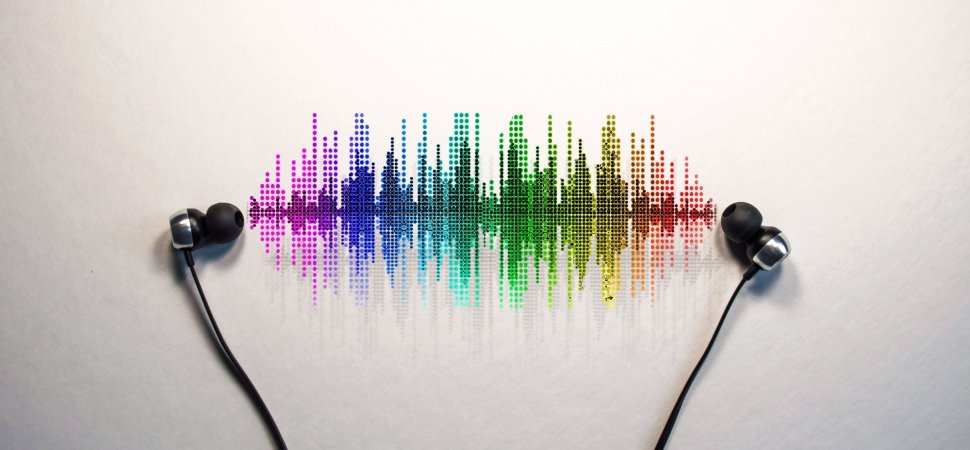 Music unites people
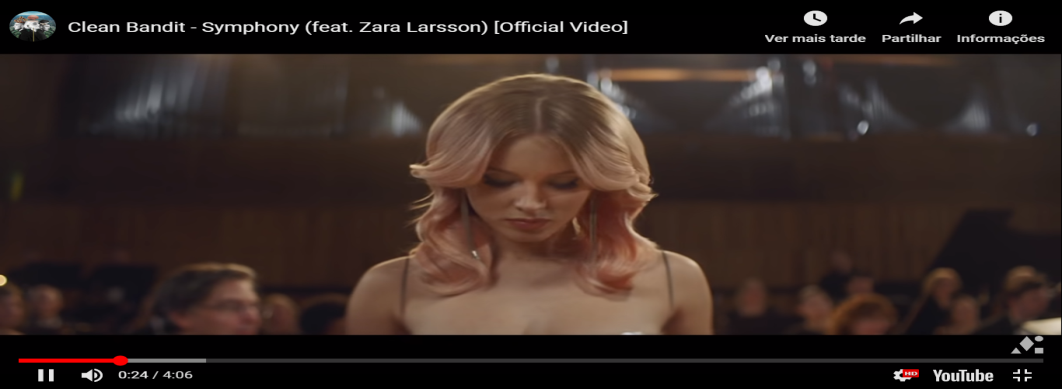 2 - Clean Bandit - Symphony https://www.youtube.com/watch?v=bo_efYhYU2A    The videoclip Symphony, released by trio Clean Bandit, is their third single. It features a luxury collaborator, Zara Larsson.     Directed by the members of Clean Bandit, Grace Chatto and Jack Patterson, they present the music as a beautiful, but tragic love story between two boys, while the Swedish artist interprets the theme accompanied by a large orchestra conducted by one of the protagonists.    While we see images of their happy relationship, we also see that one of them dies in an accident and the sadness that remains in their partner. The same one who conducts a great orchestra that interprets the subject while Zara Larsson appears impressive with an elegant dress singing the song.
33
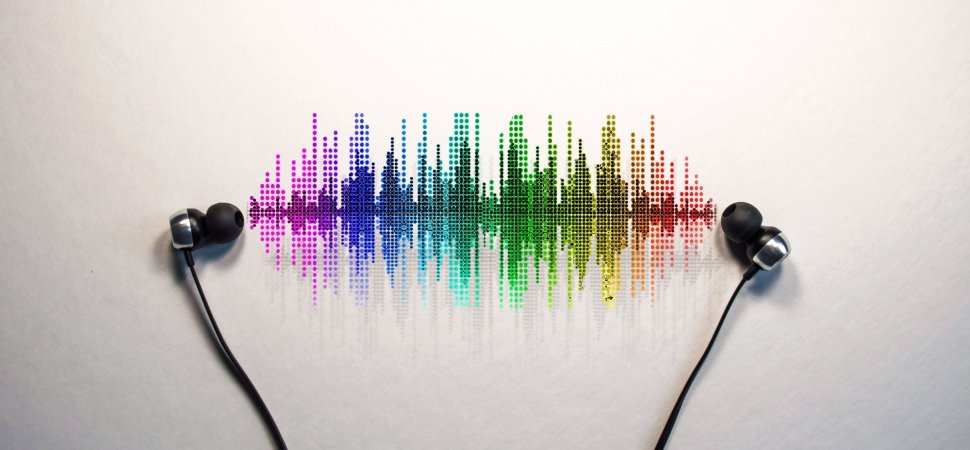 Music unites people
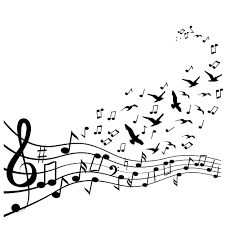 9. What song makes you think about love? Name one in portuguese.
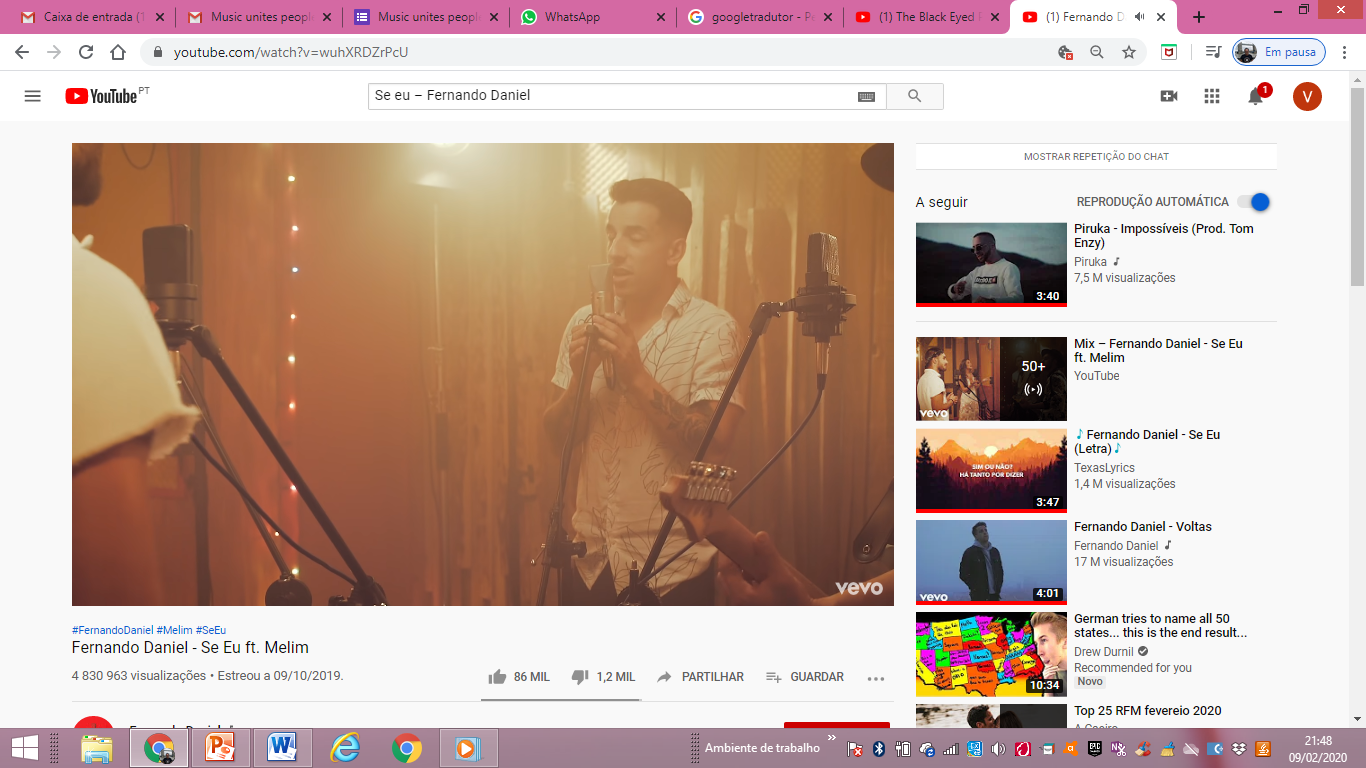 1- Se eu – Fernando Danielhttps://www.youtube.com/watch?v=wuhXRDZrPcU2- Tu e eu – Diogo Piçarrahttps://www.youtube.com/watch?v=eq2gY2TVALY
34
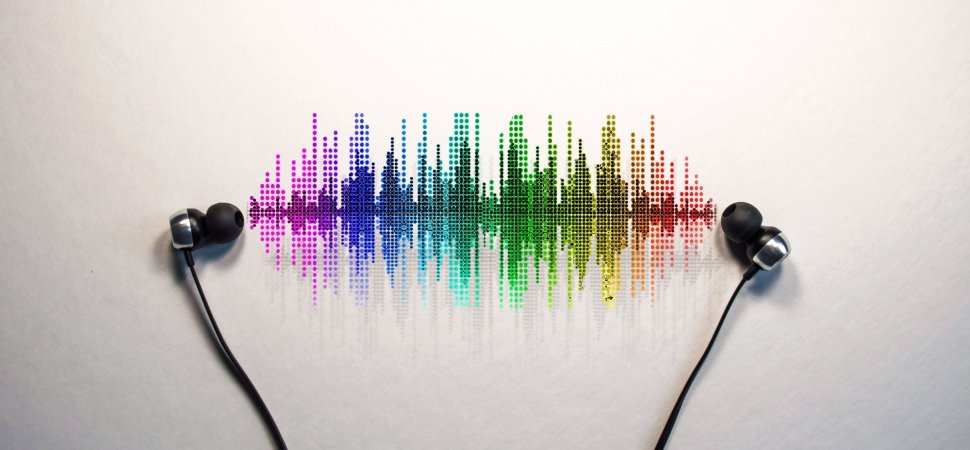 Music unites people
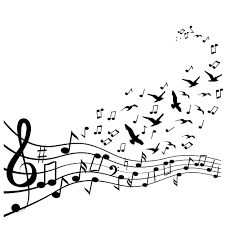 10. What song makes you think about peace? Name one in English.
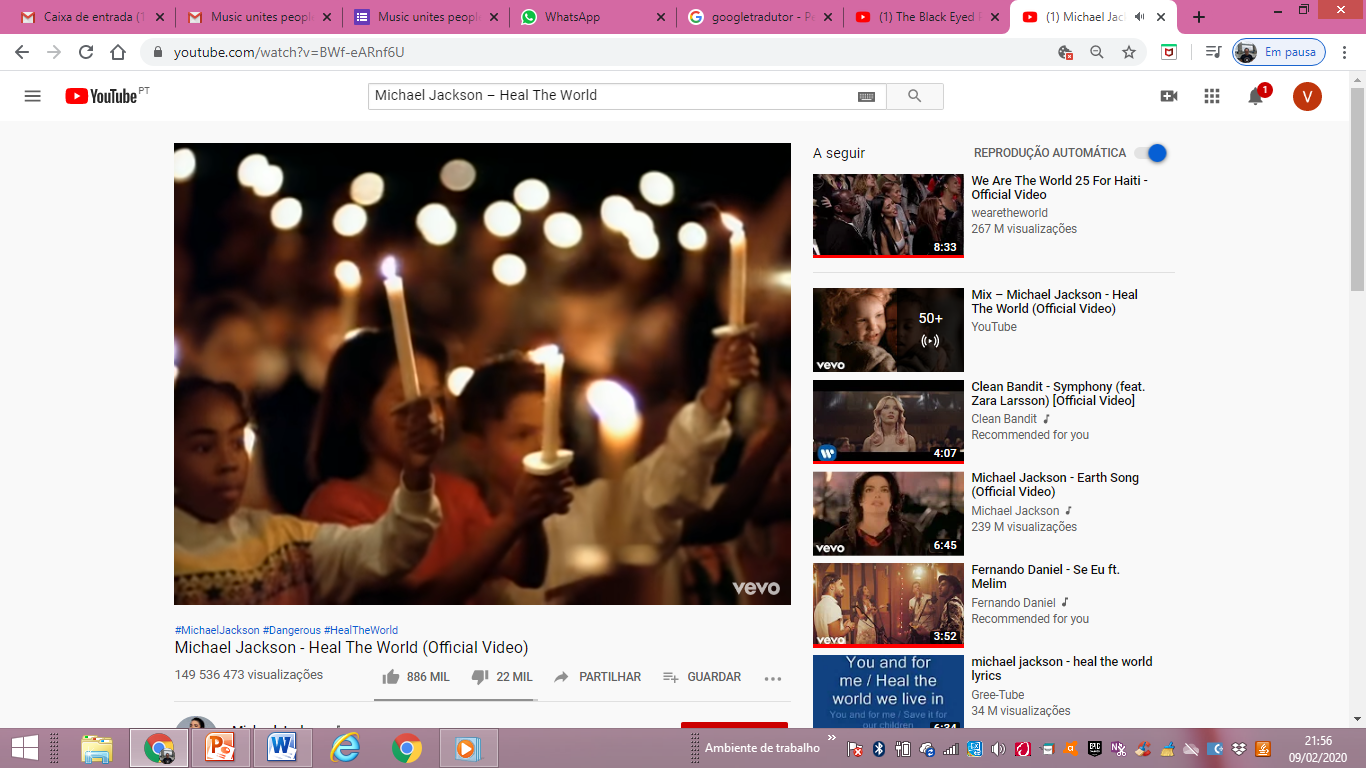 1- U2 - Pride (In The Name Of Love)https://www.youtube.com/watch?v=sxFY861LR2E2- We are the worldhttps://www.youtube.com/watch?v=wUPocq4l47w3- Michael Jackson – Heal The Worldhttps://www.youtube.com/watch?v=BWf-eARnf6U
35
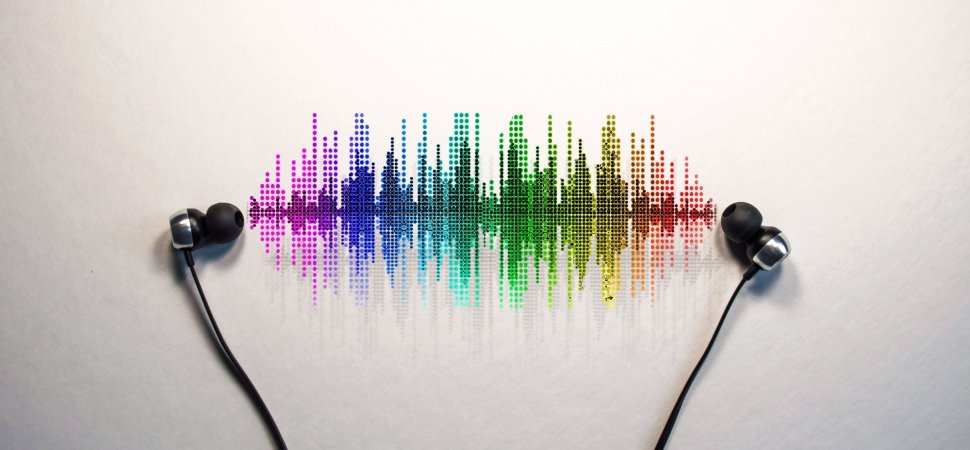 Music unites people
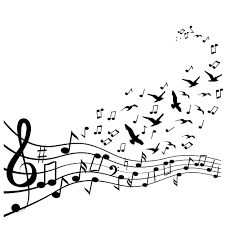 10. What song makes you think about peace? Name one in portuguese.
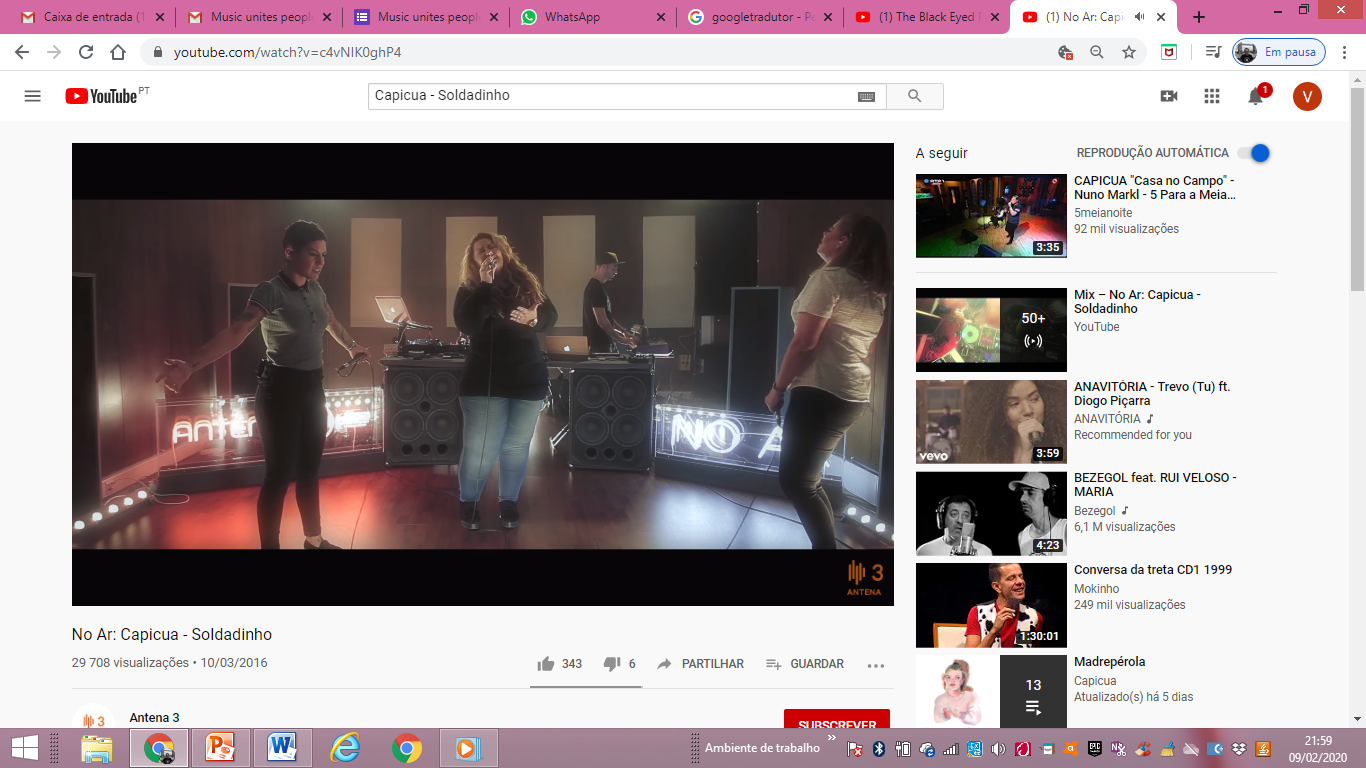 1- Boss AC – Que Deushttps://www.youtube.com/watch?v=6ebNiutgyhI2- Capicua – Soldadinhohttps://www.youtube.com/watch?v=c4vNIK0ghP4
36
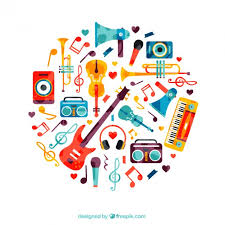 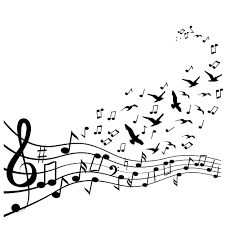 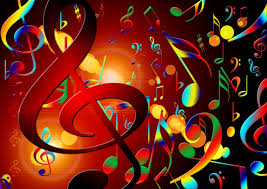 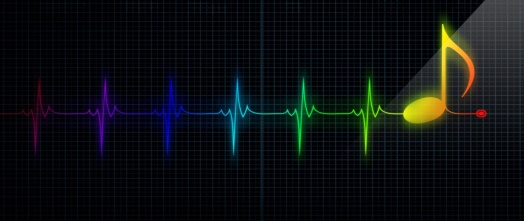 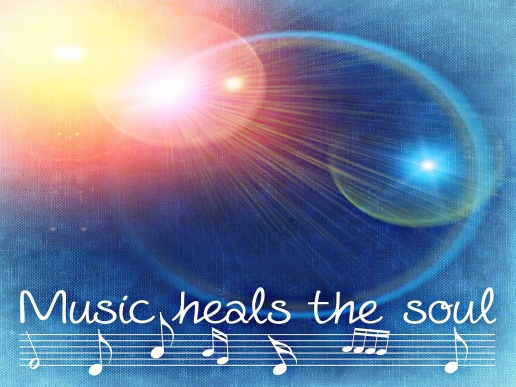 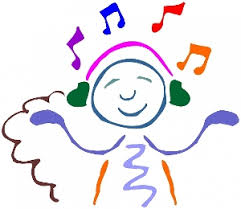 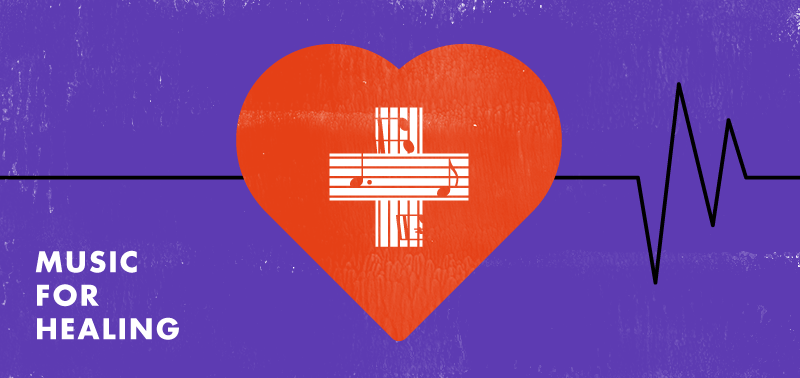 37